Ну вот и всё…..Нам надо расставаться!
Выпускной вечер
Подготовительная группа
МКОУ Семено-Александровская СОШ
2016 год
Луценко Вероника
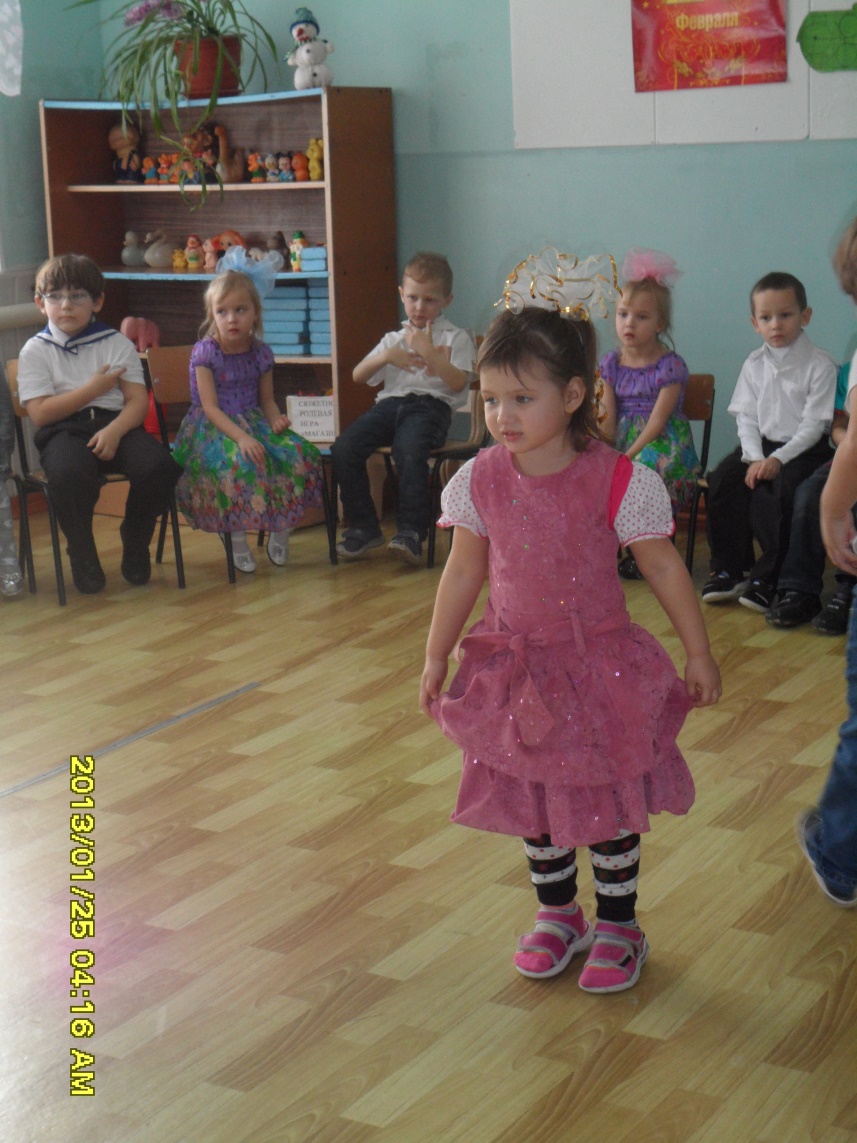 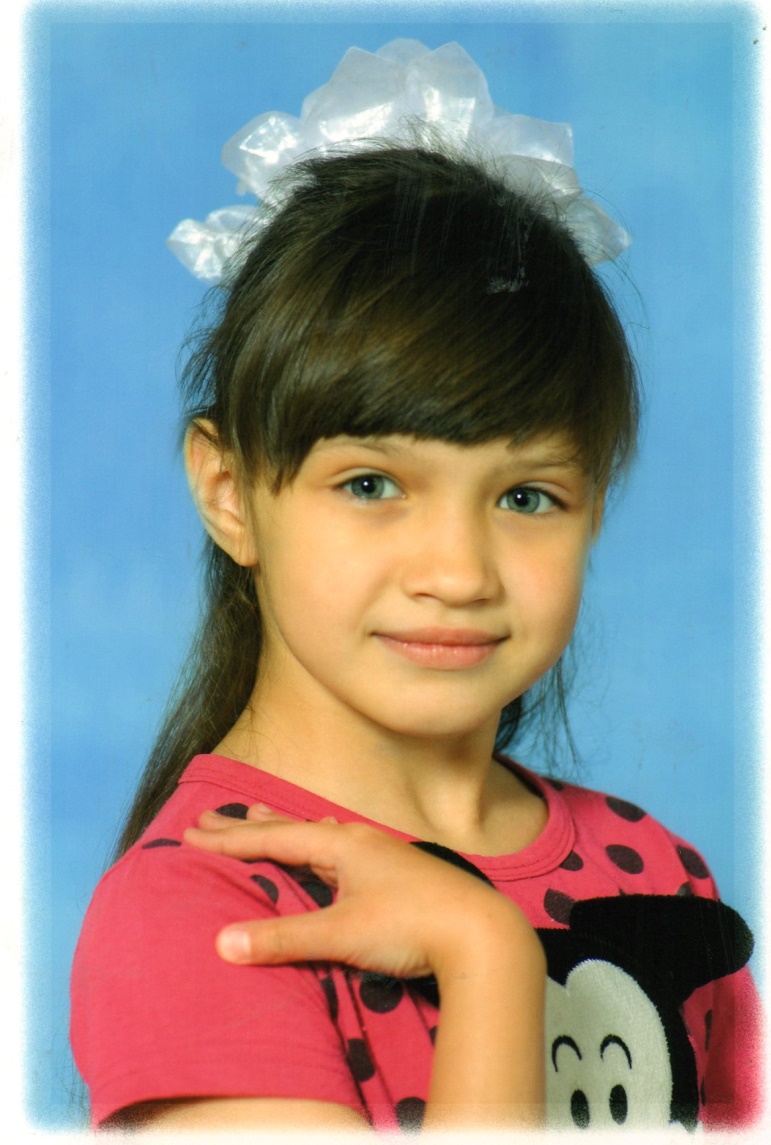 Антошкин Владислав
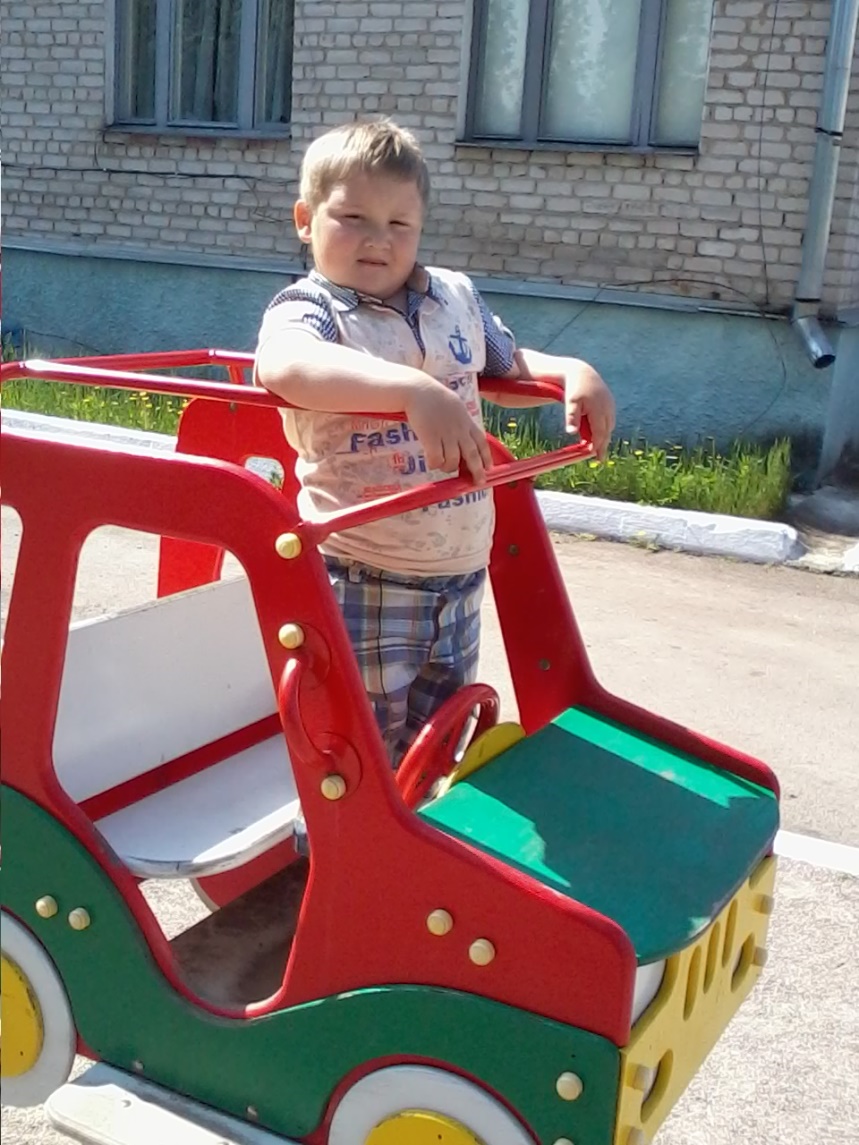 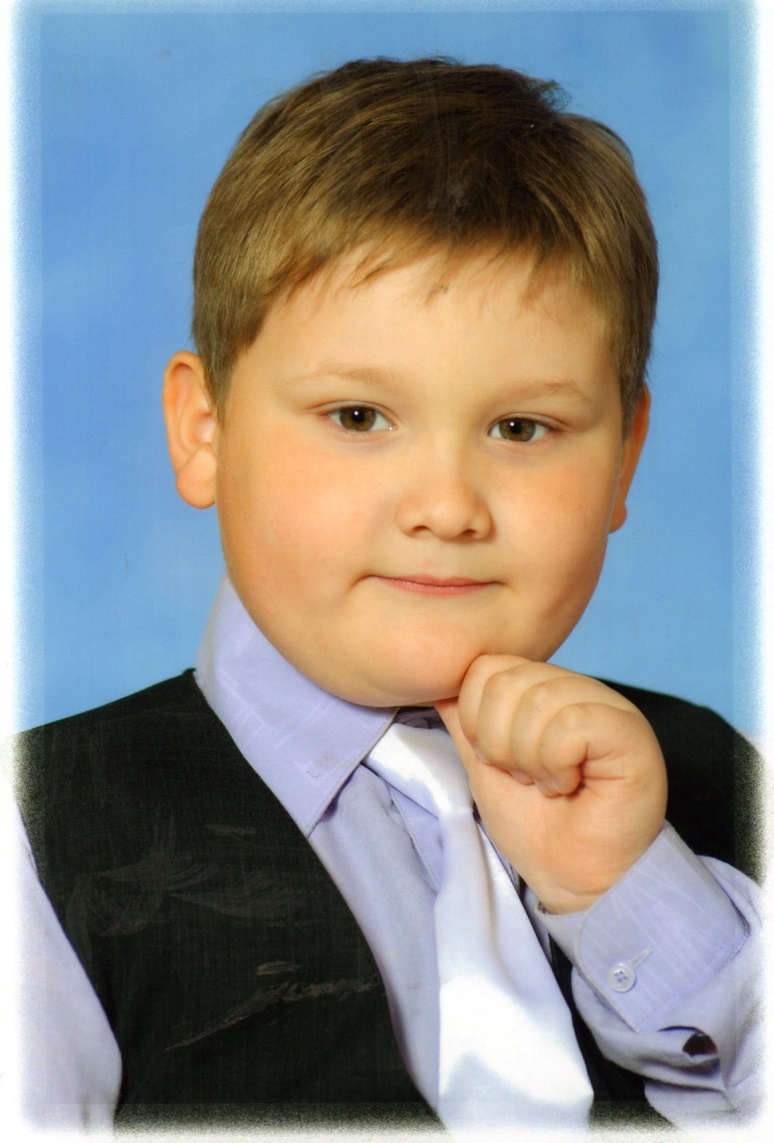 Цепрунов максим
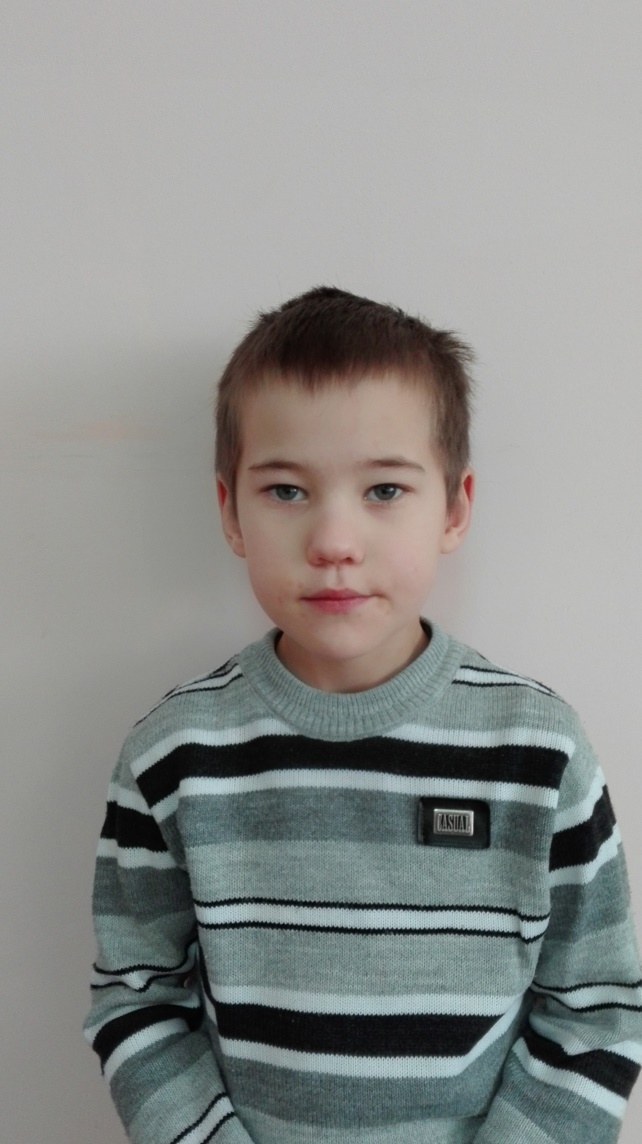 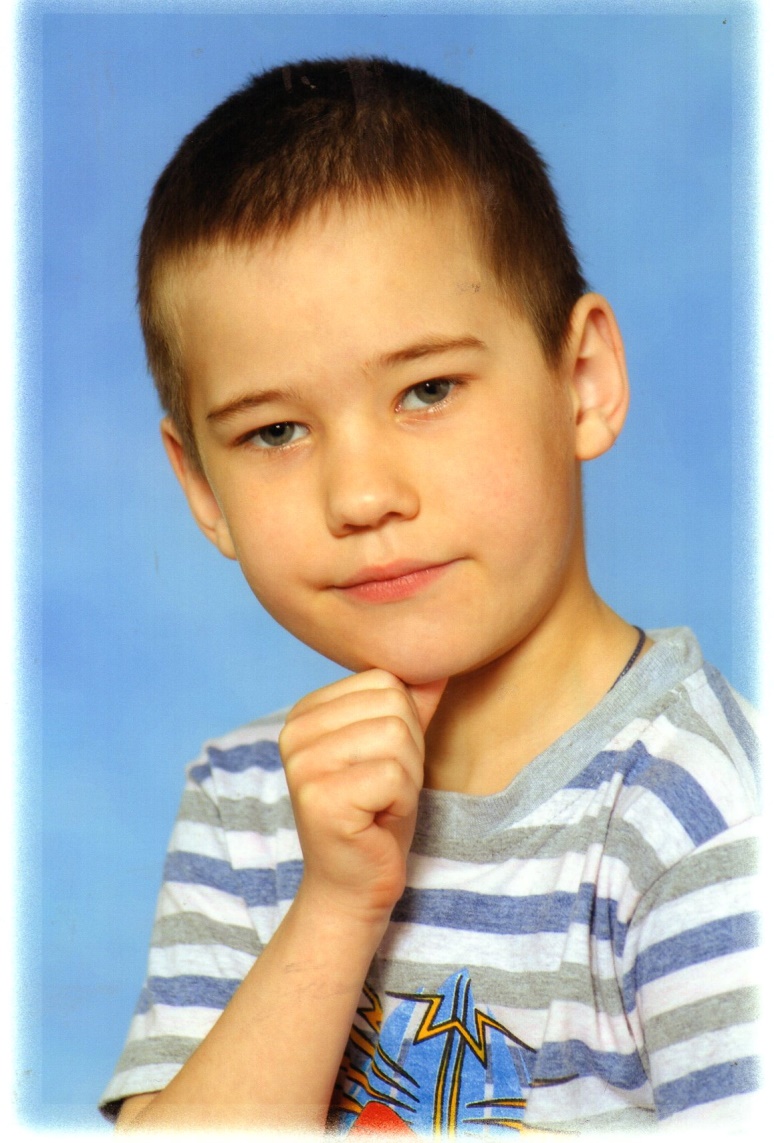 Юнусов александр
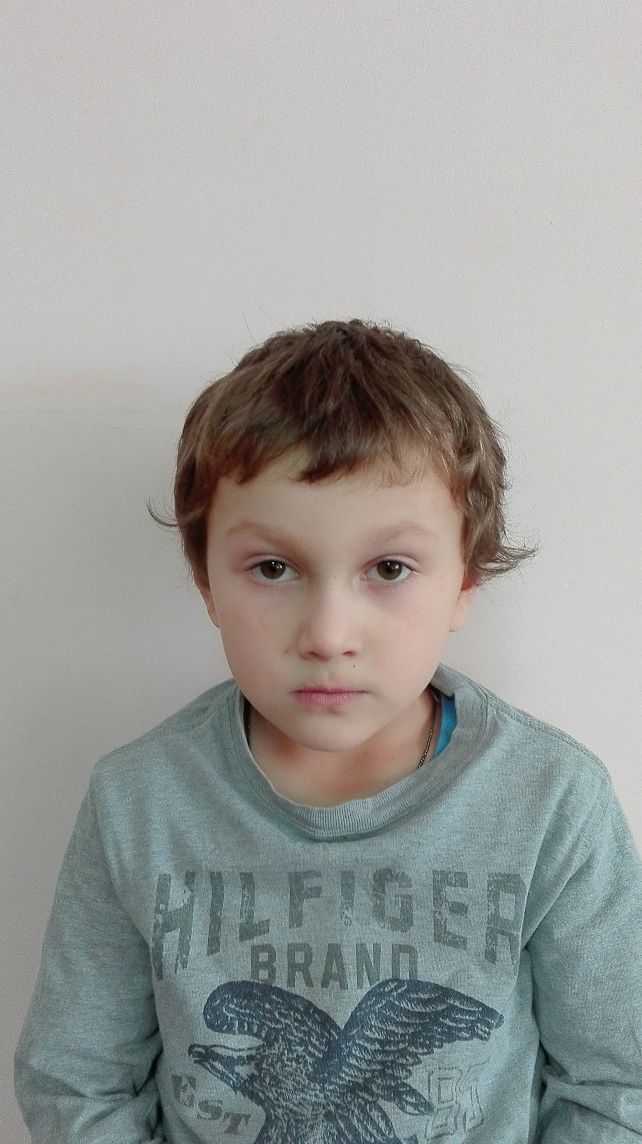 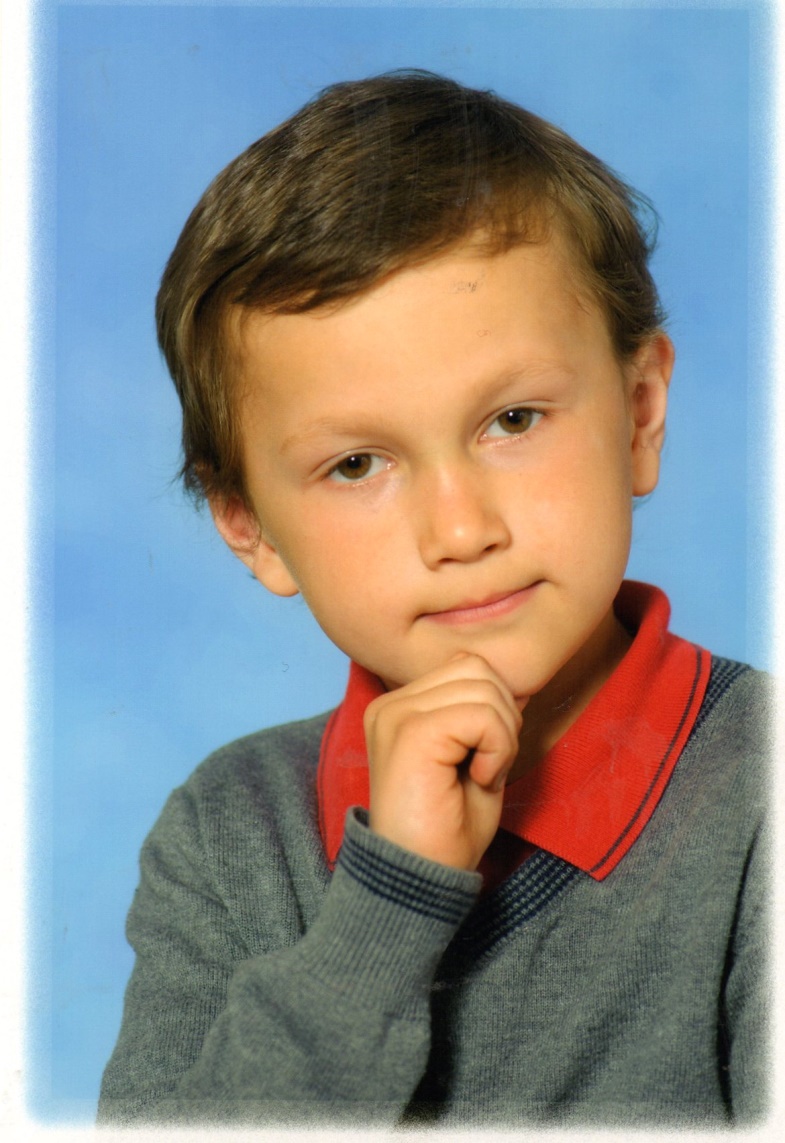 Воробьева мария
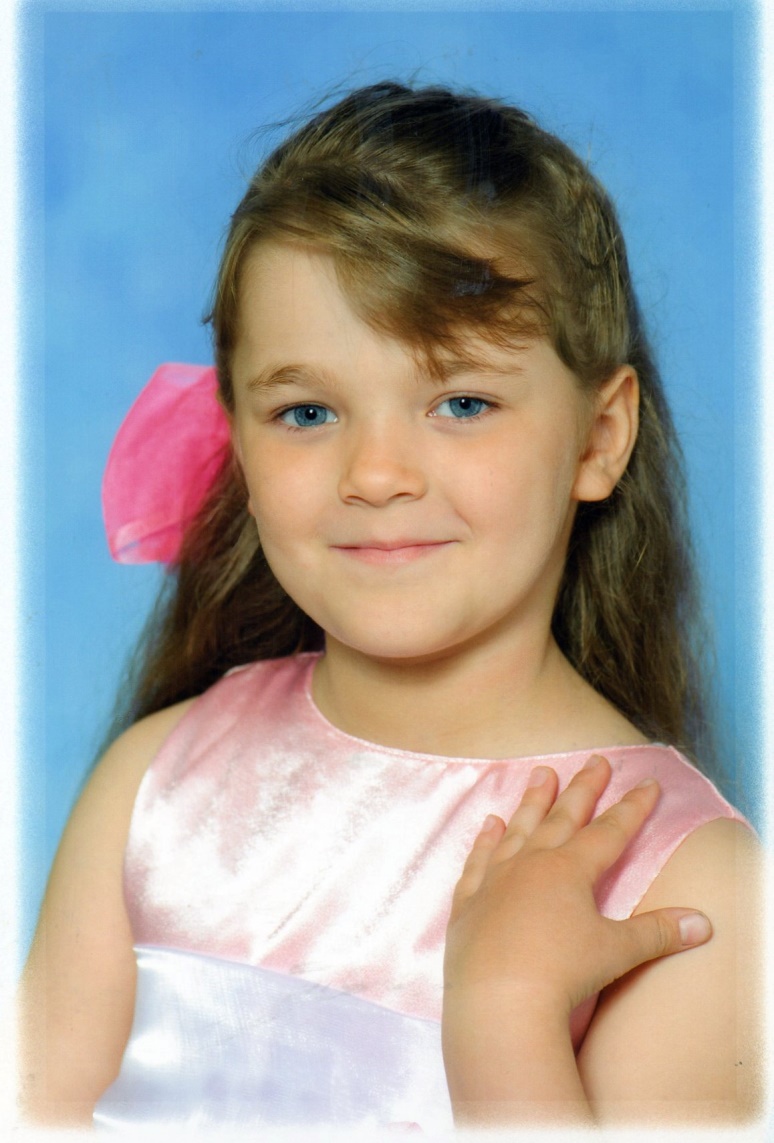 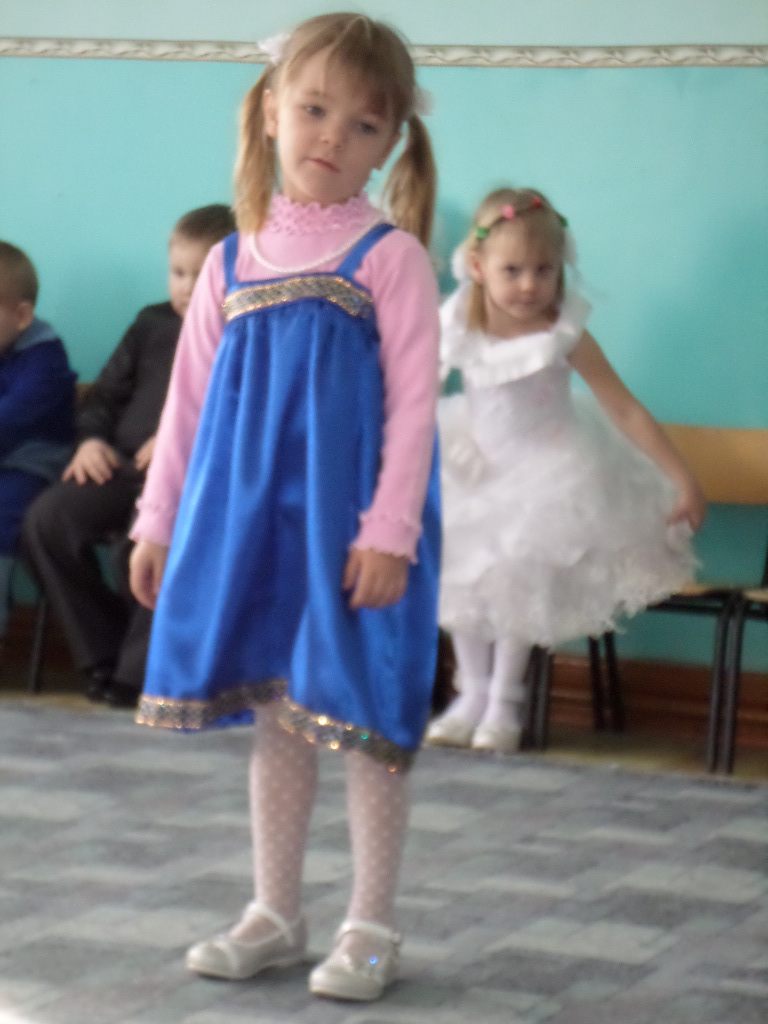 Султаналиев нурсултан
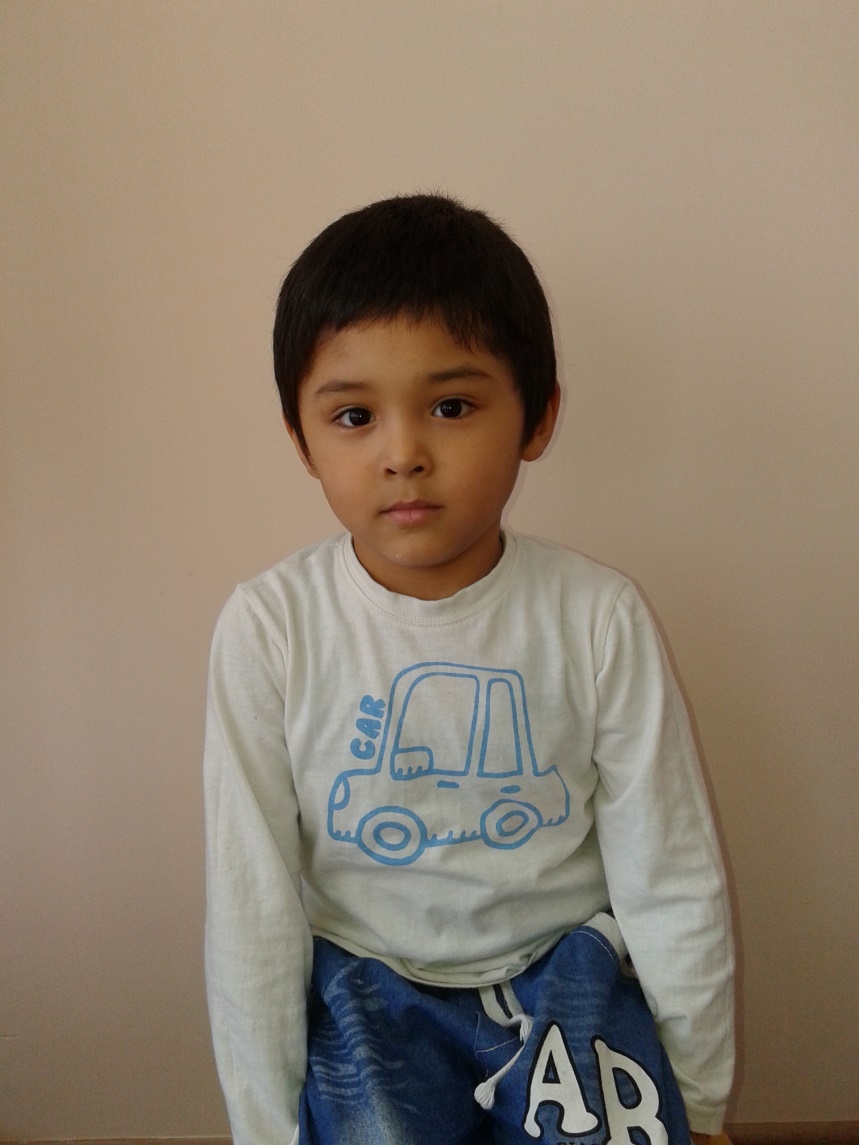 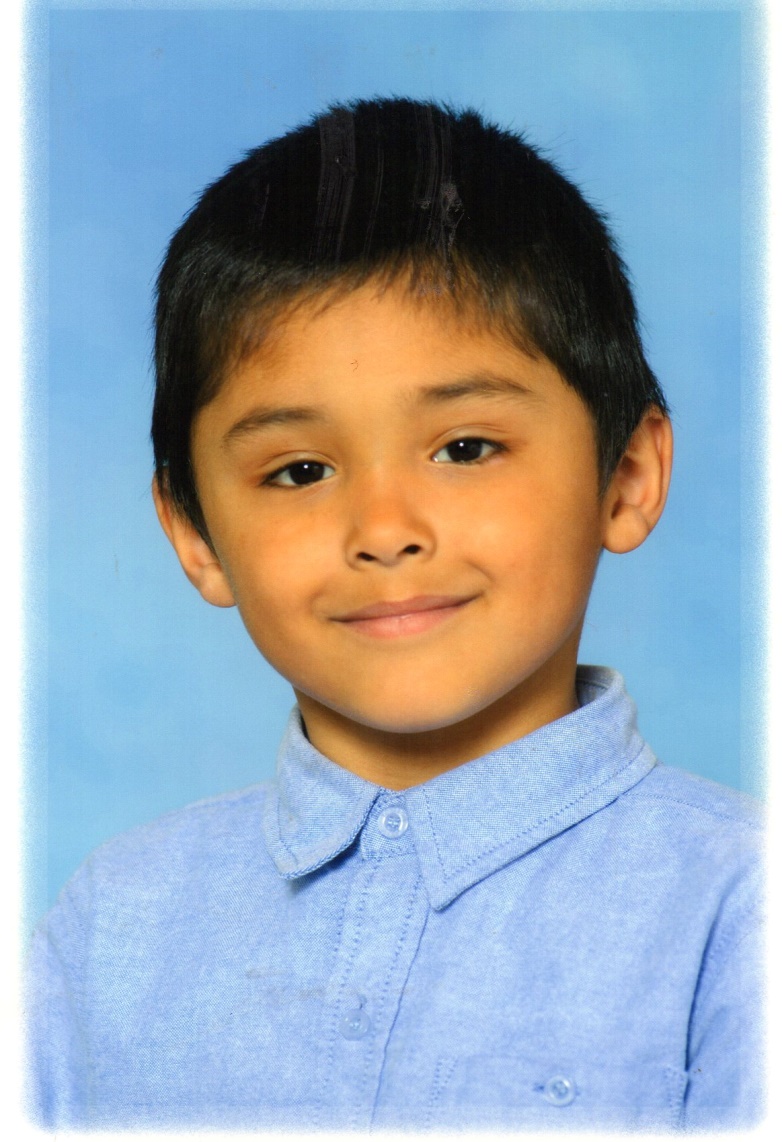 Артемьева мария
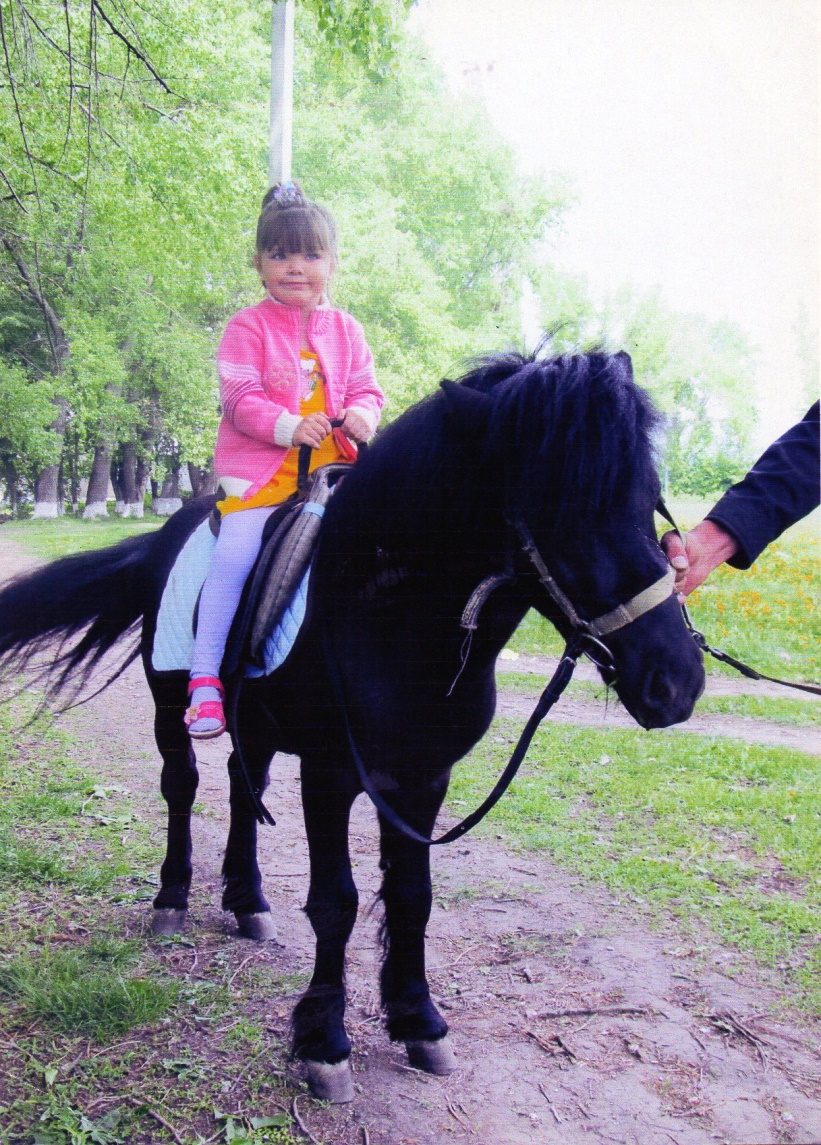 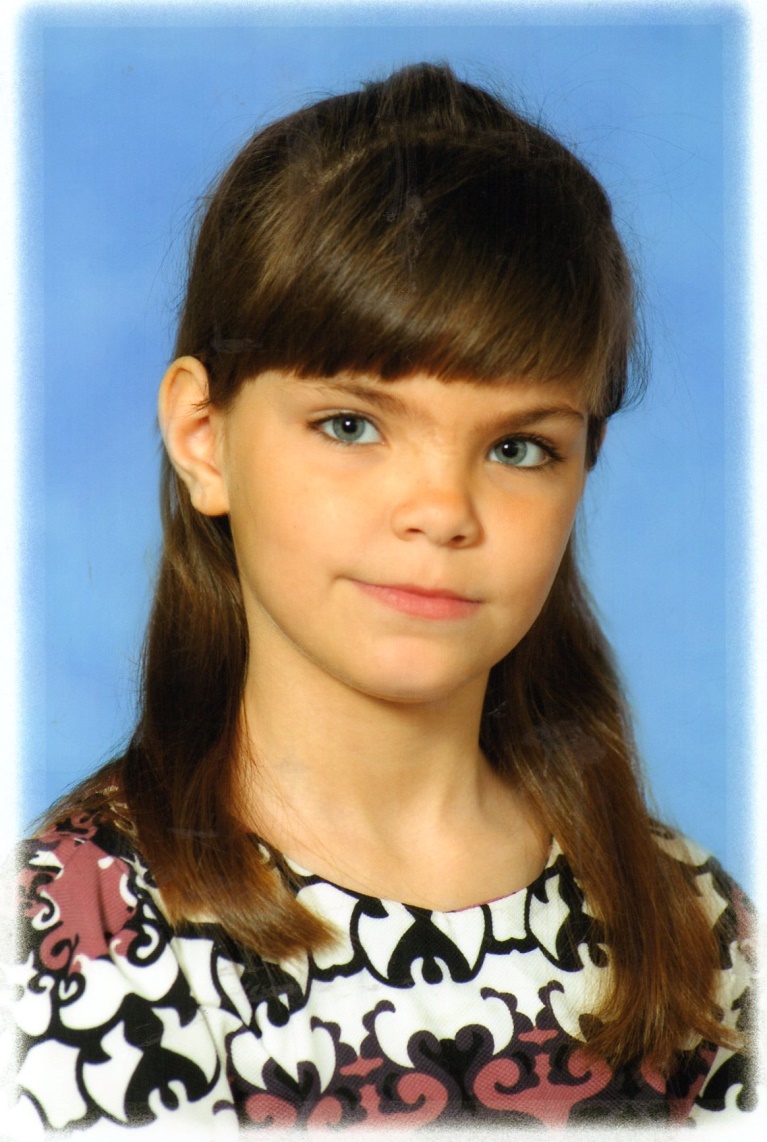 Дедиков максим
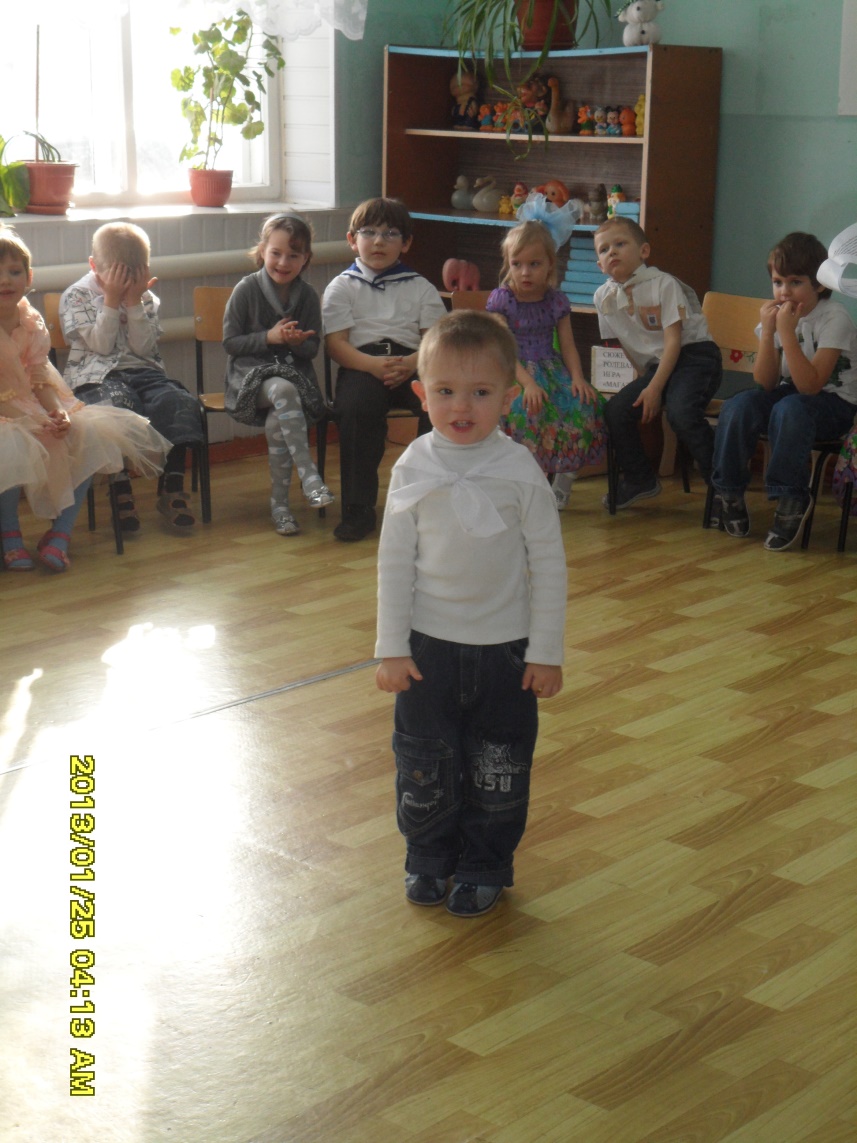 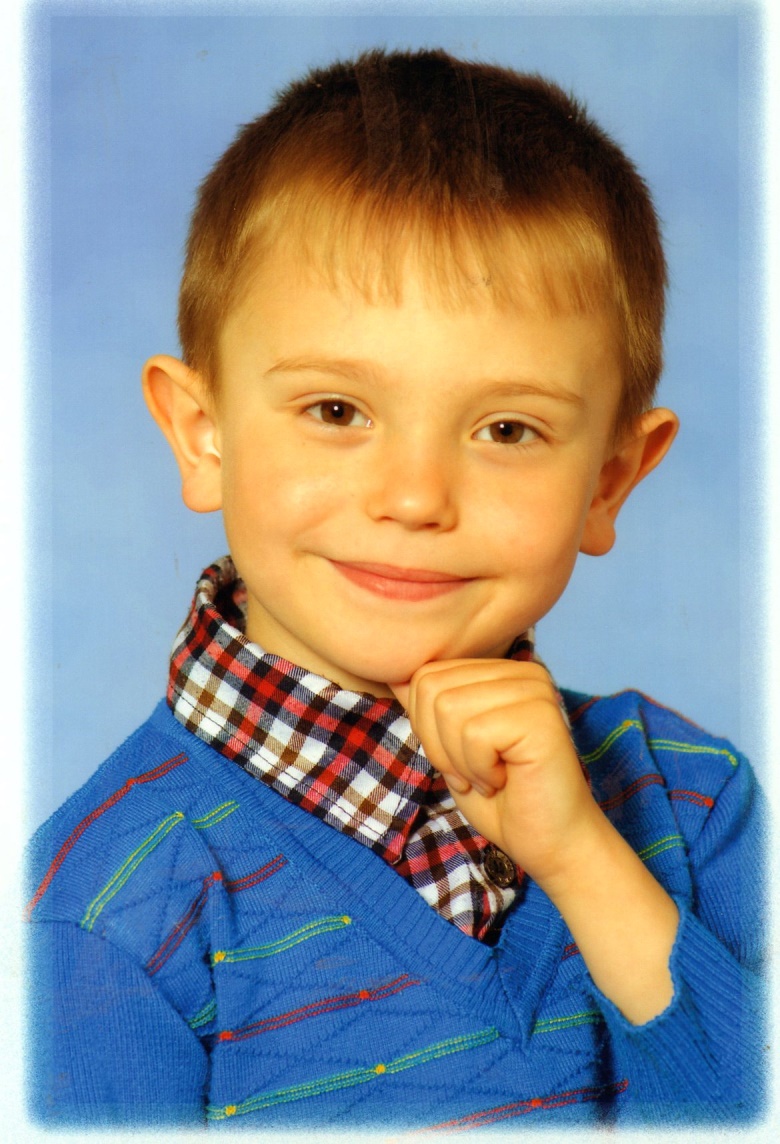 Ахмоева кристина
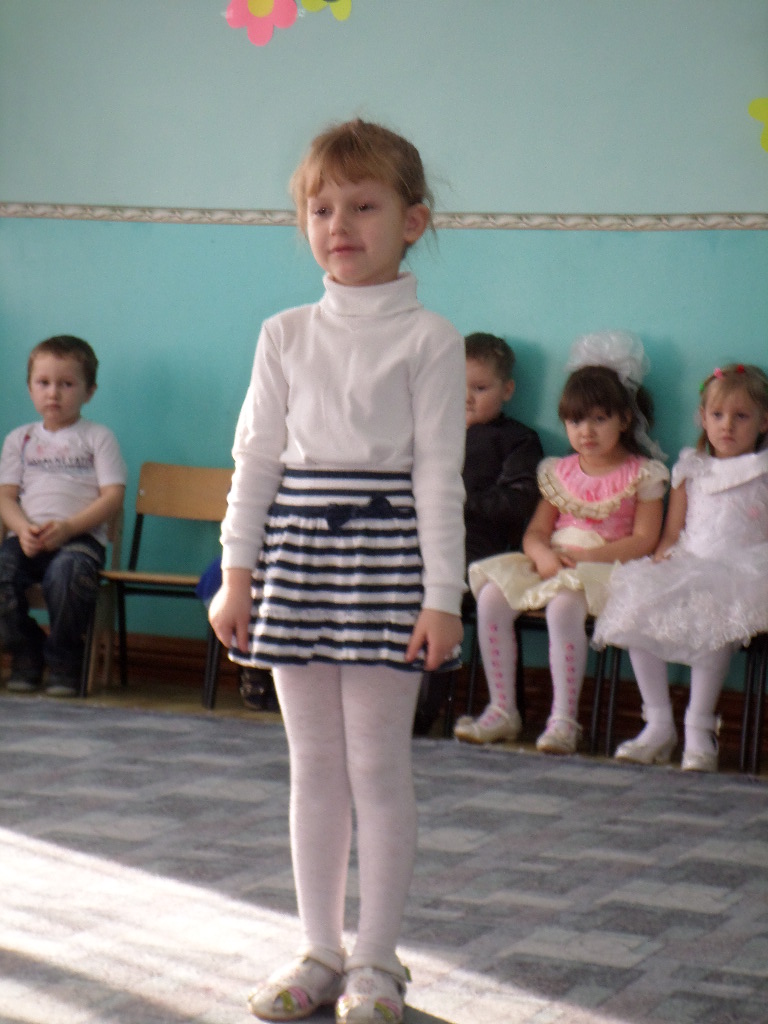 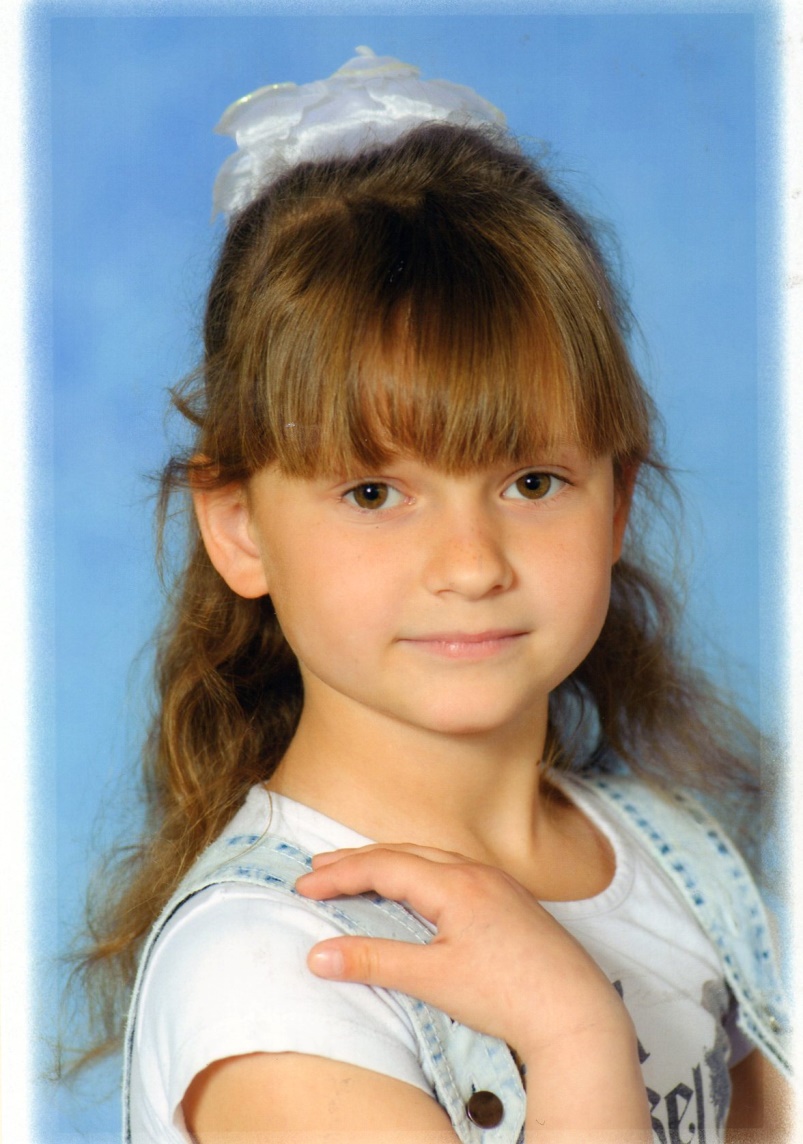 Лило егор
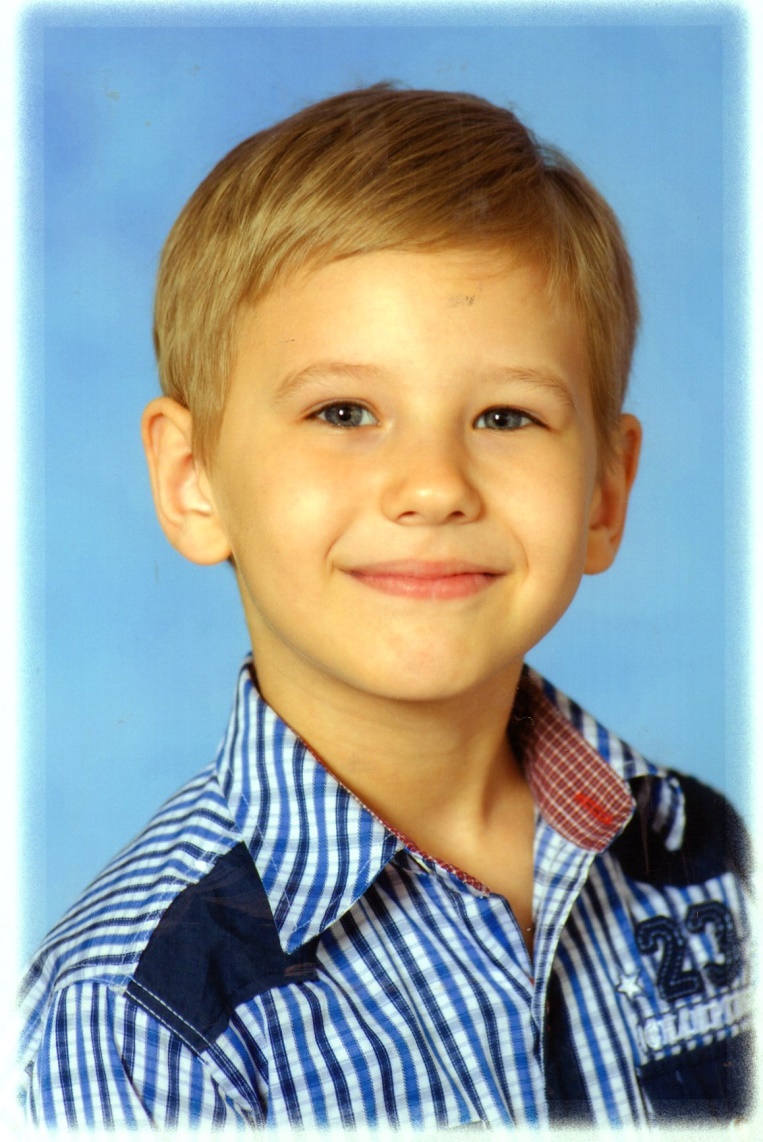 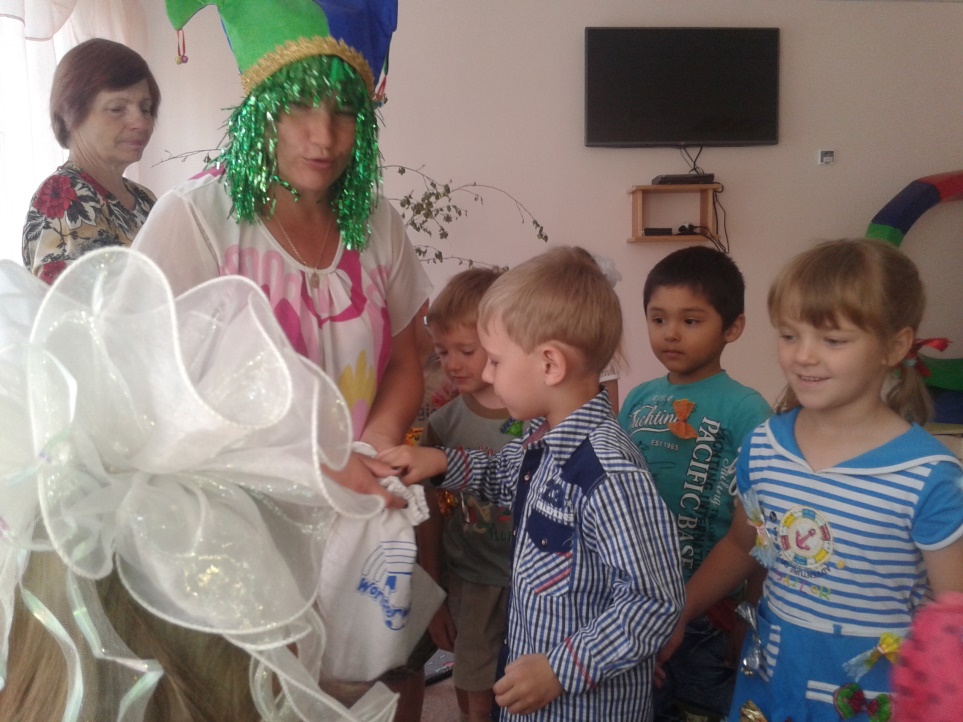 Юрьев иван
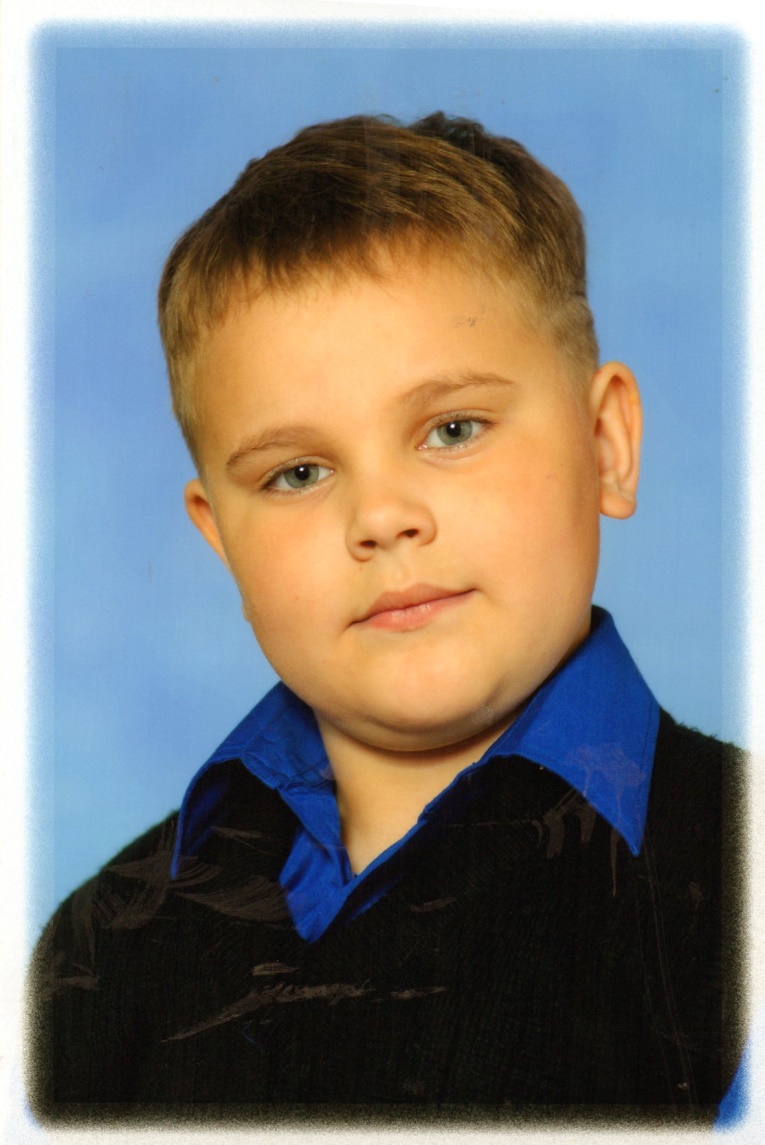 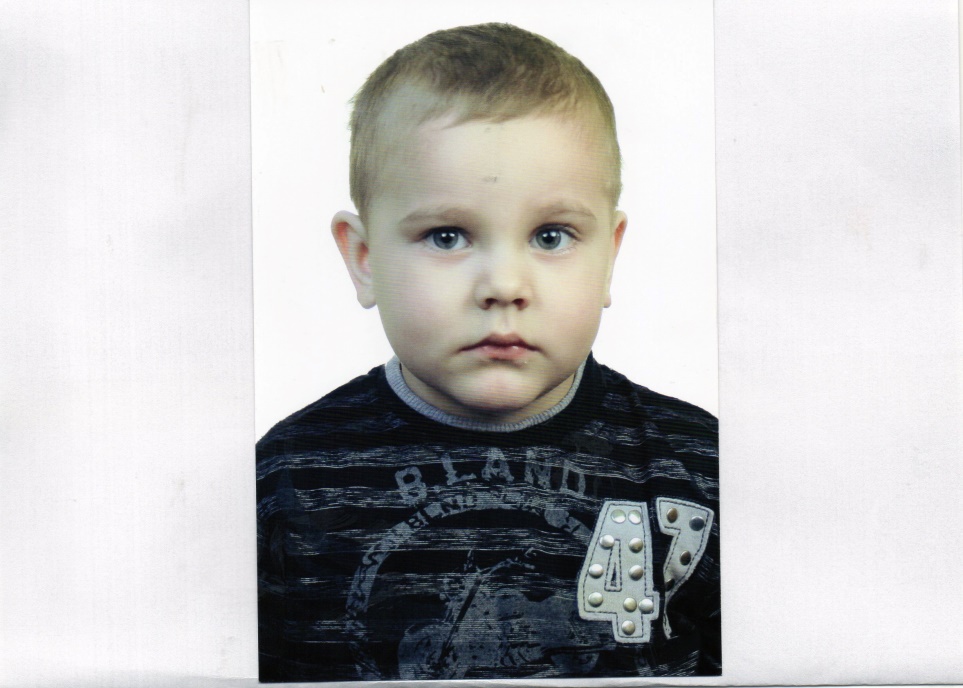 Беседина ирина
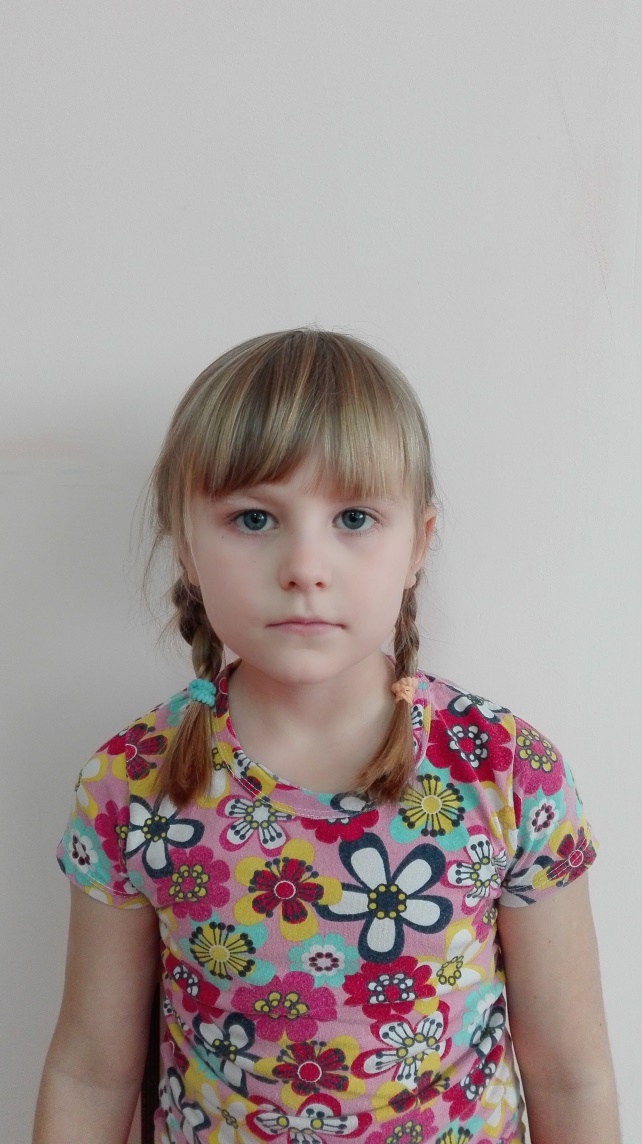 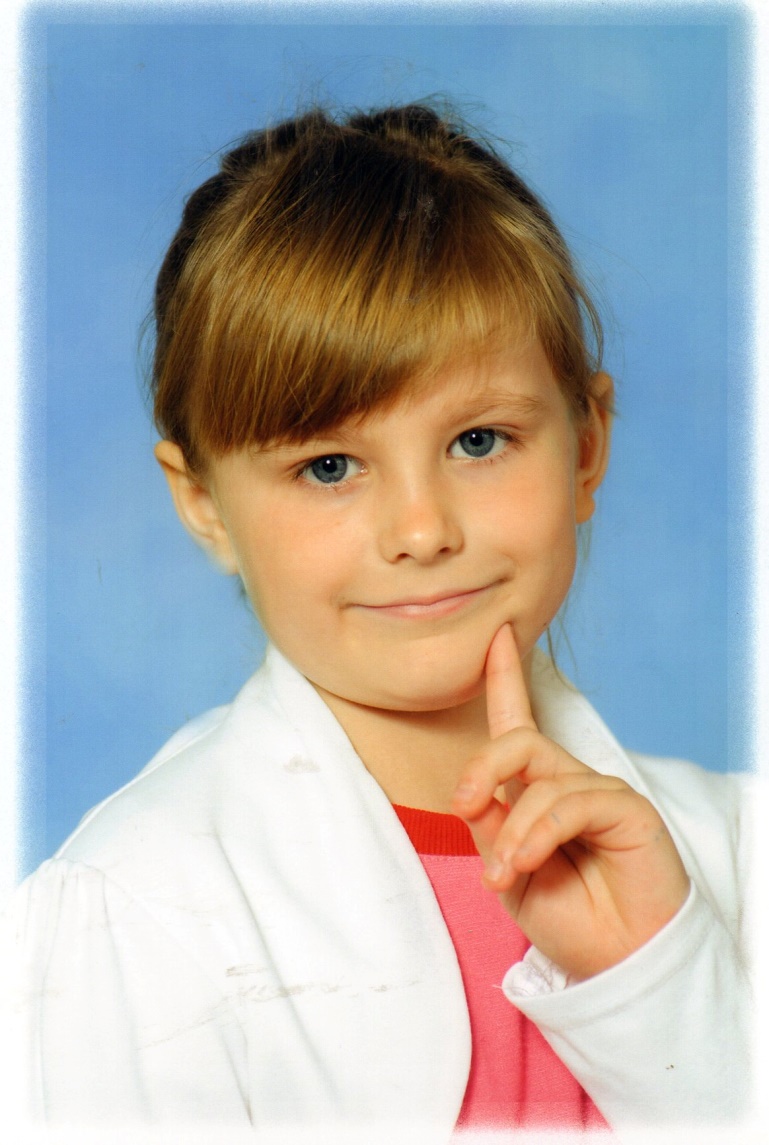 Леонов павел
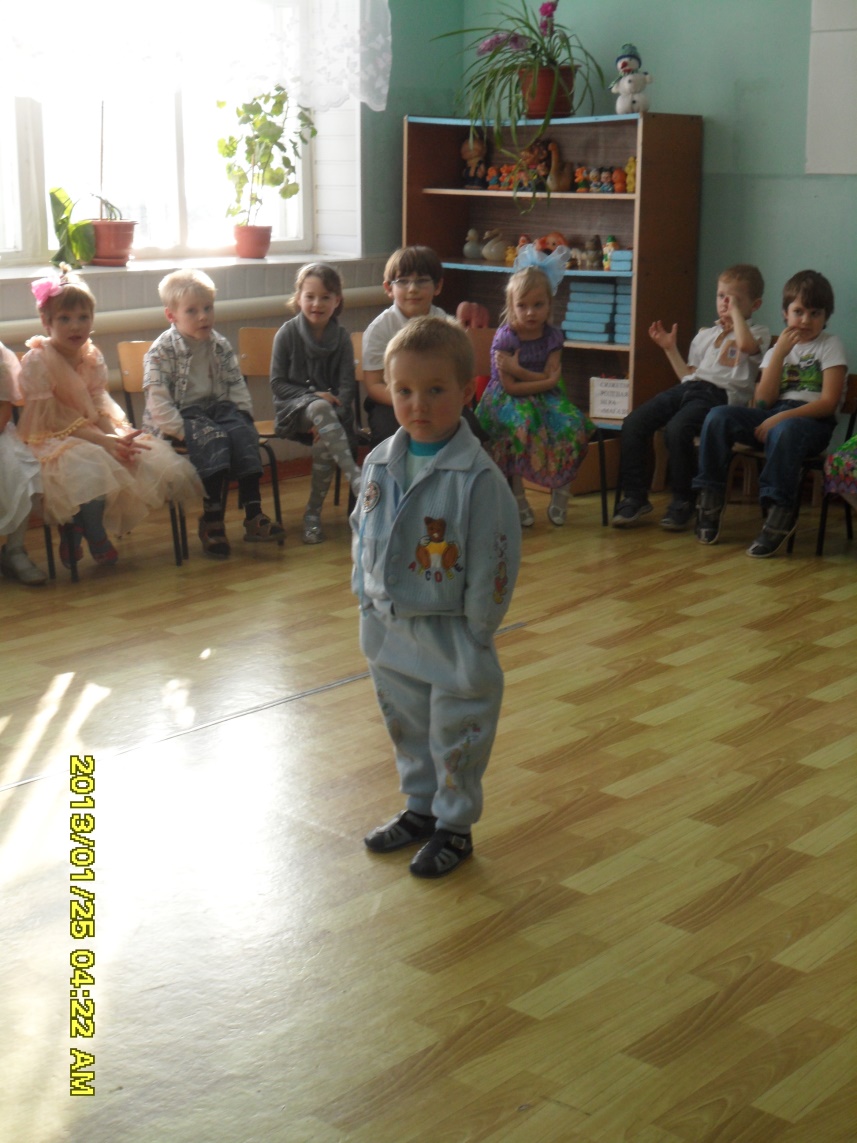 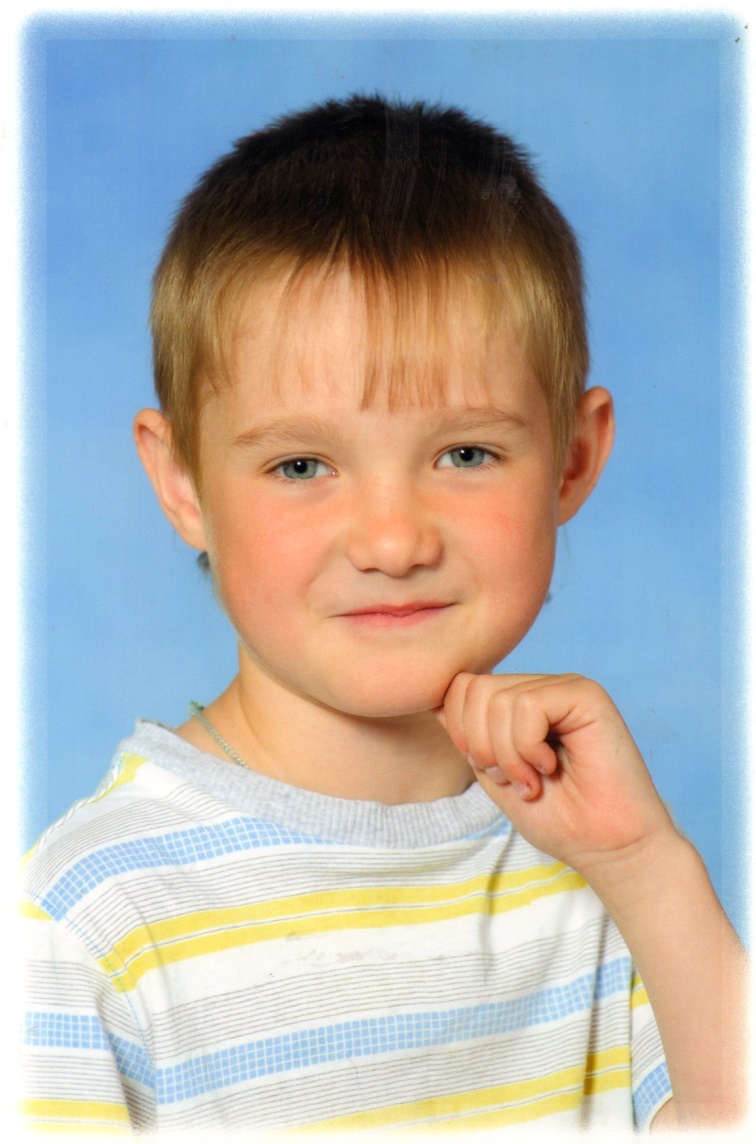 Скорлупина полина
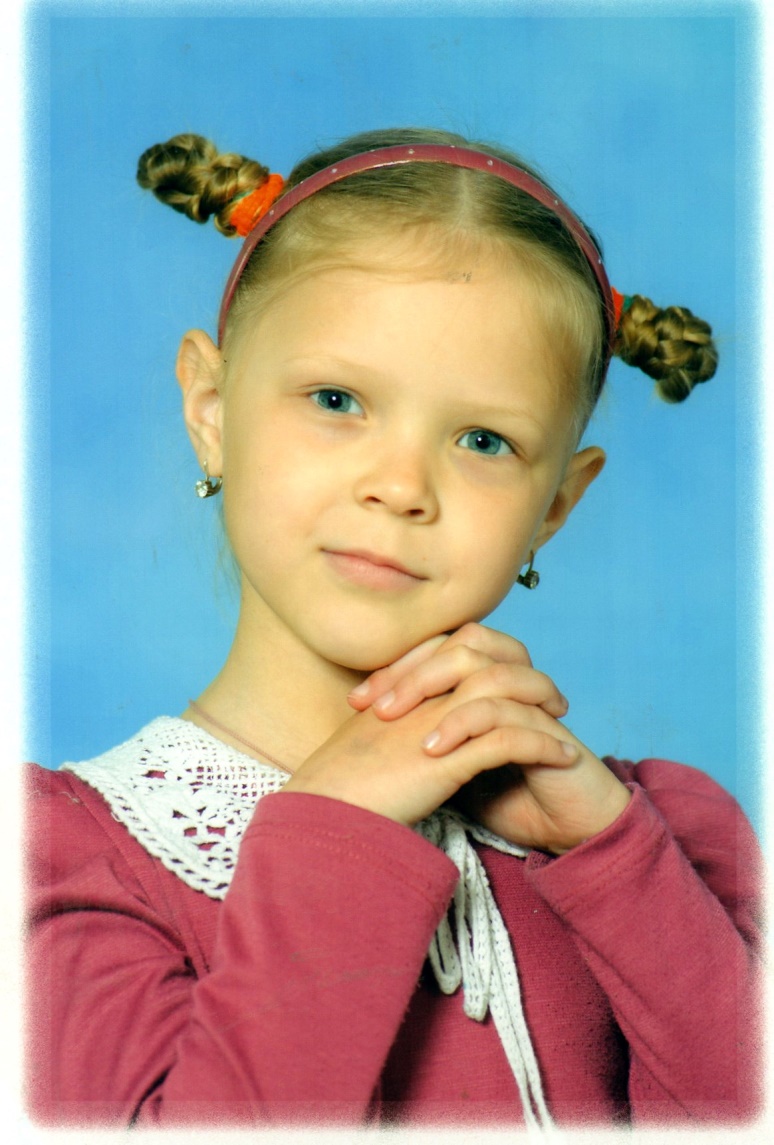 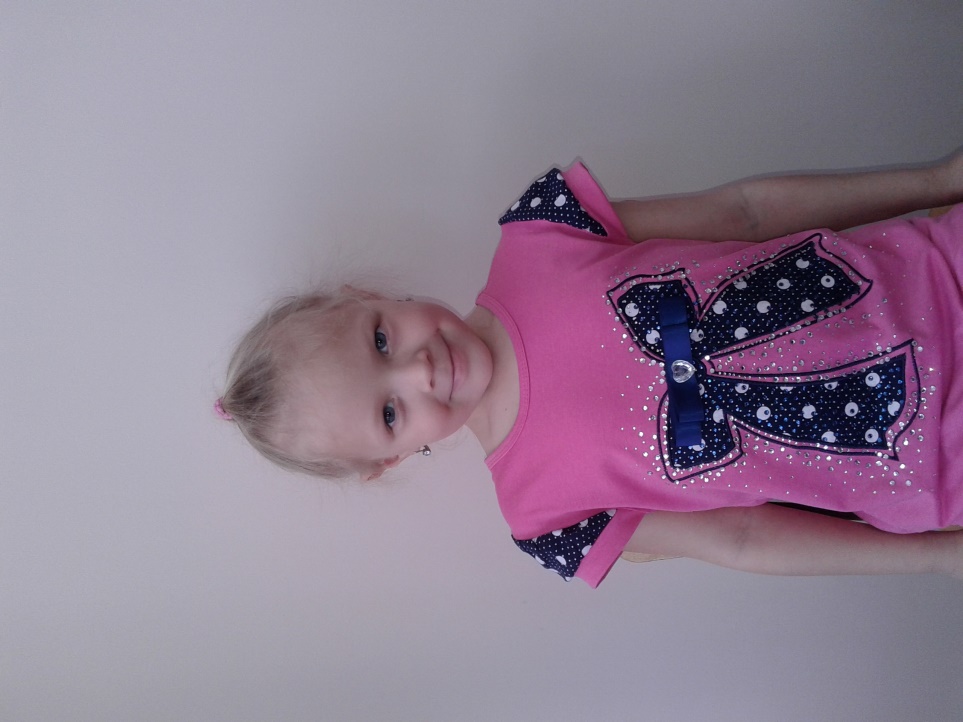 Зацепин виталий
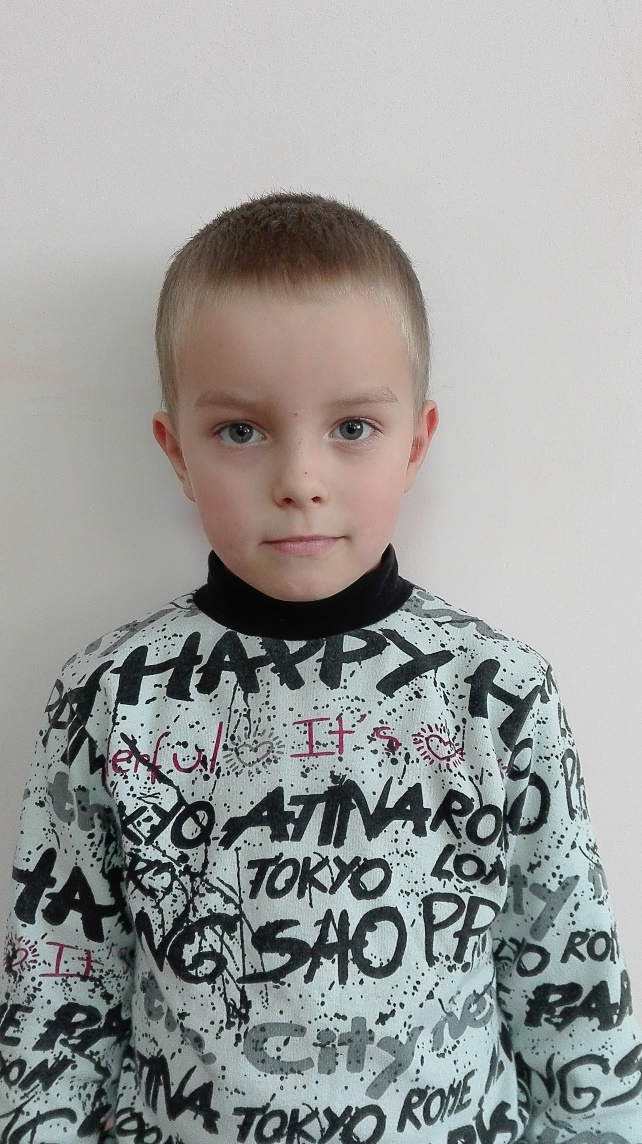 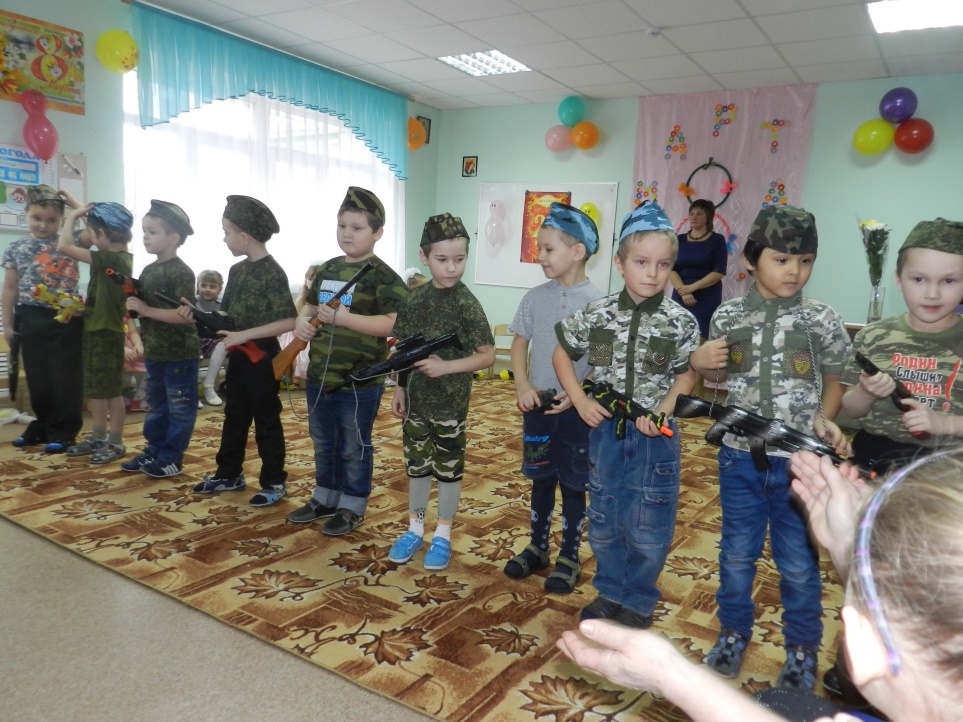 Котлова анна
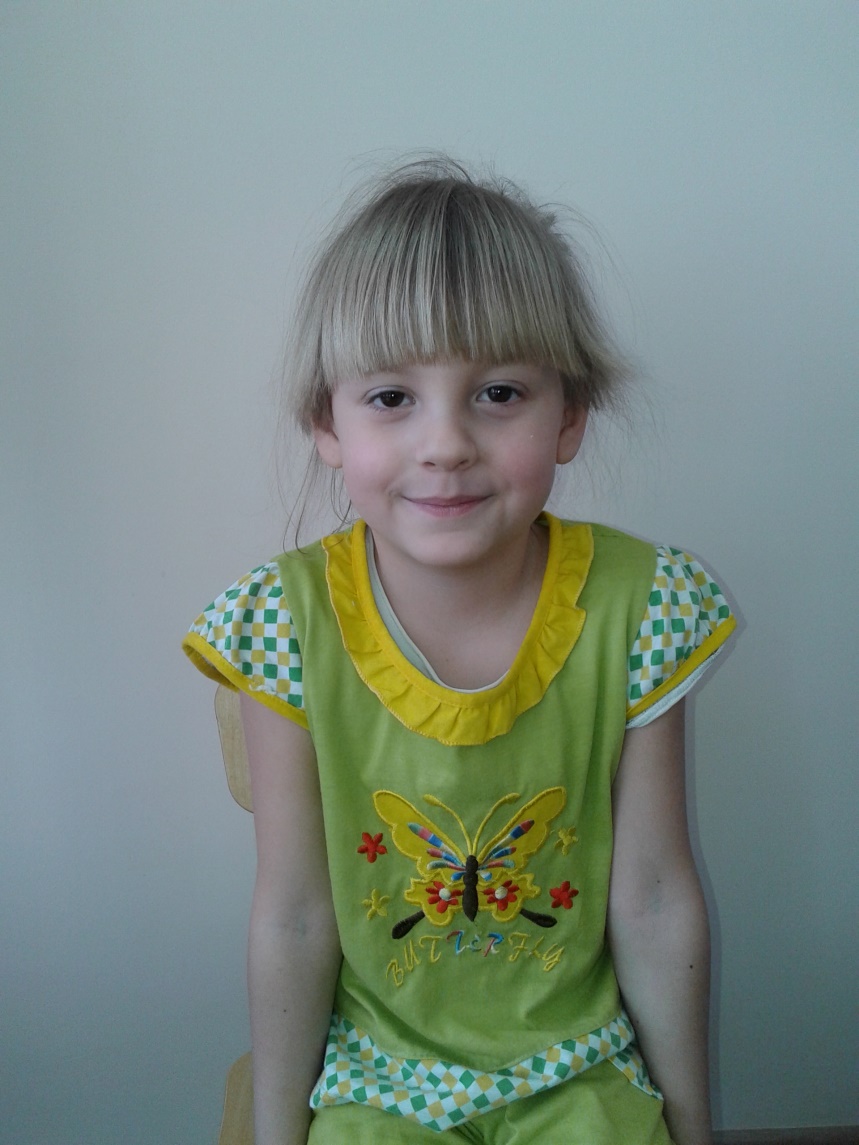 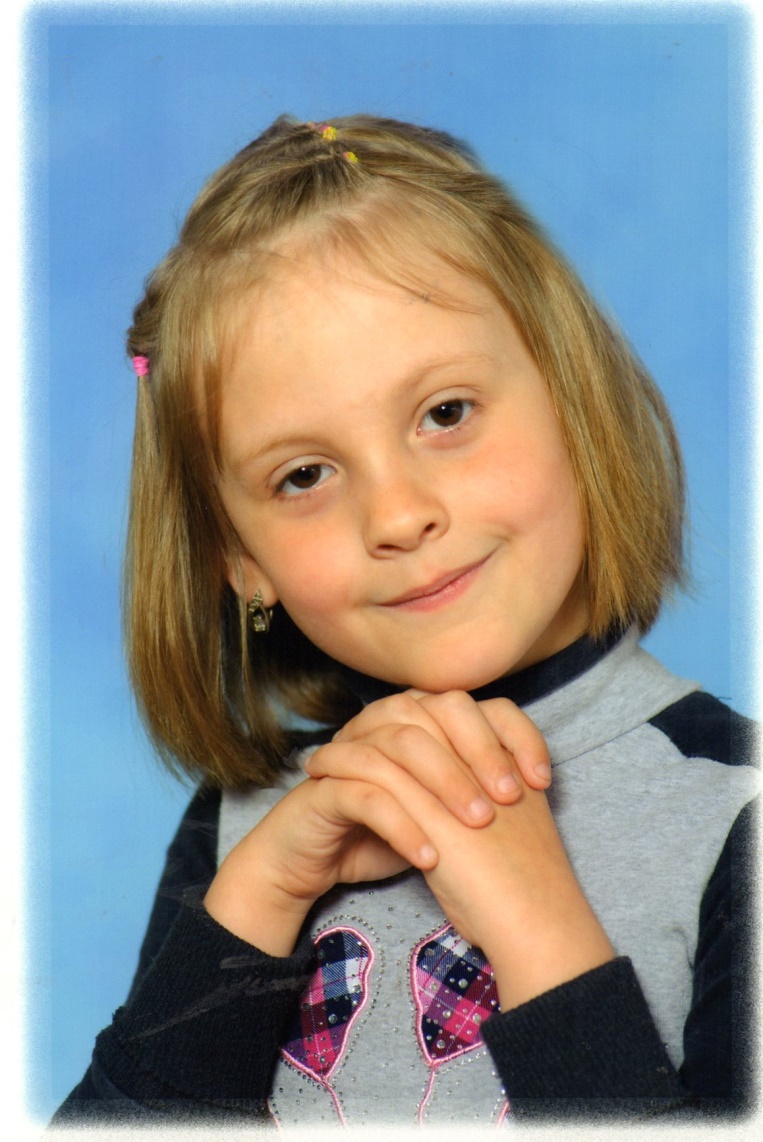 Шаталов глеб
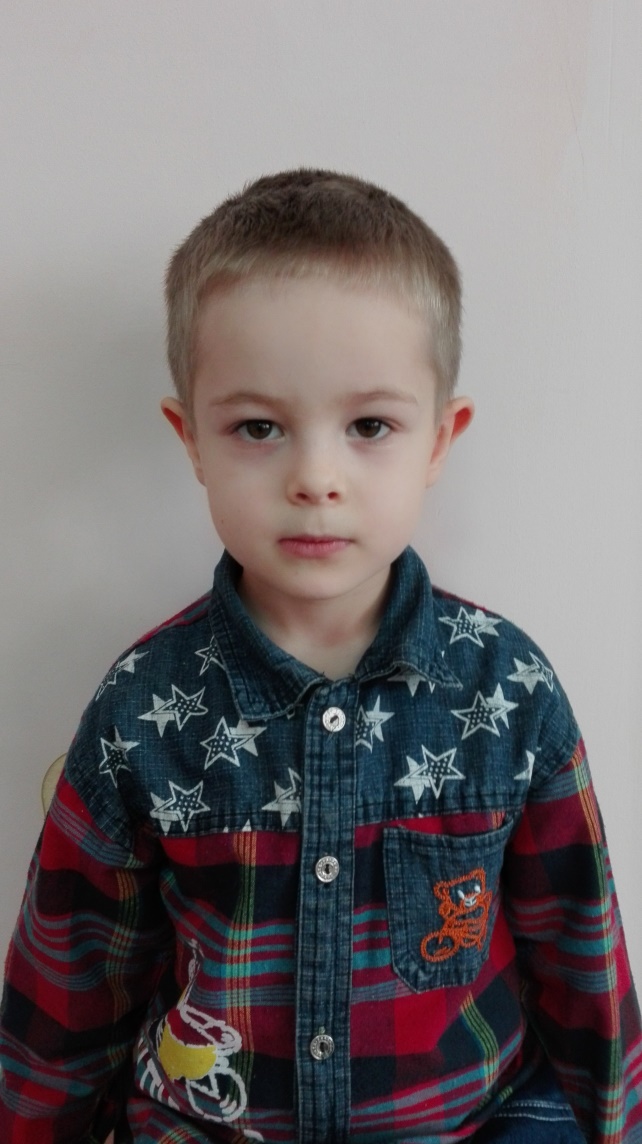 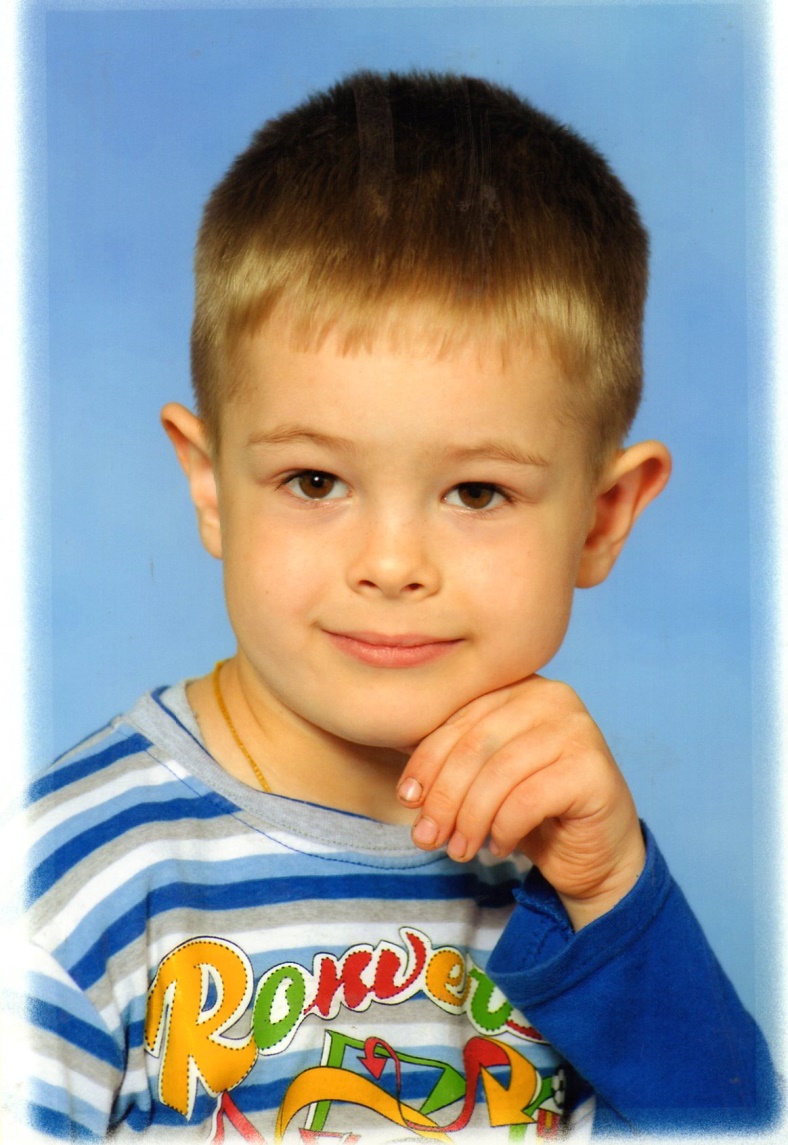 Черепнин максим
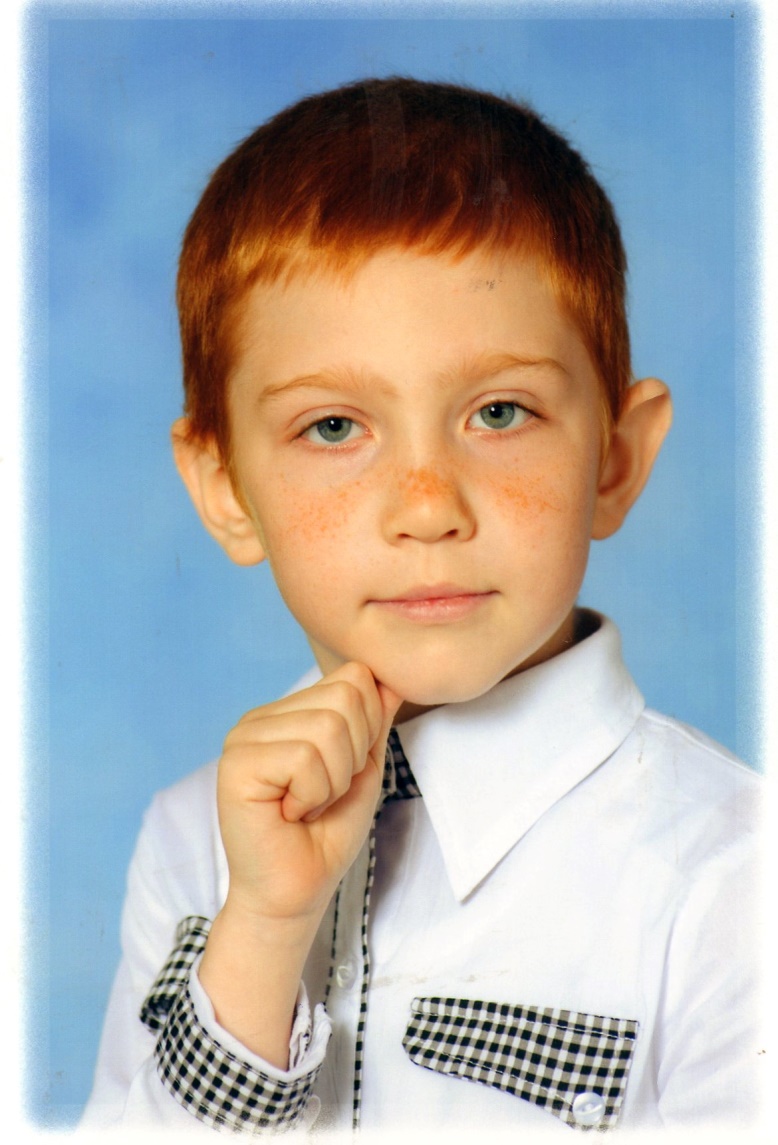 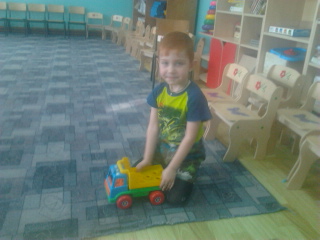 Вот такими мы были…
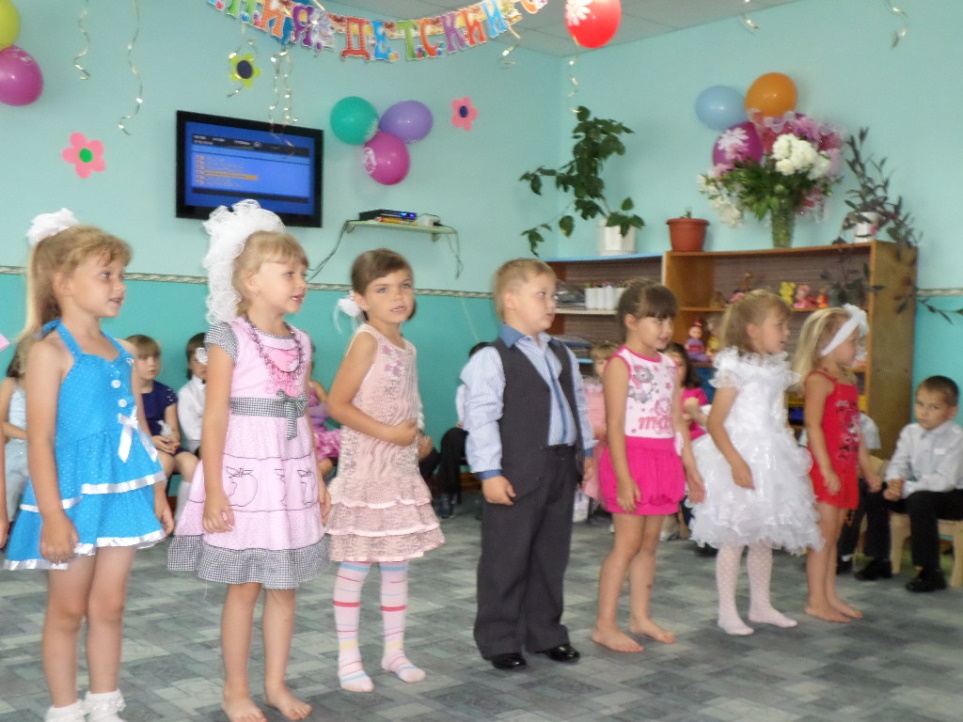 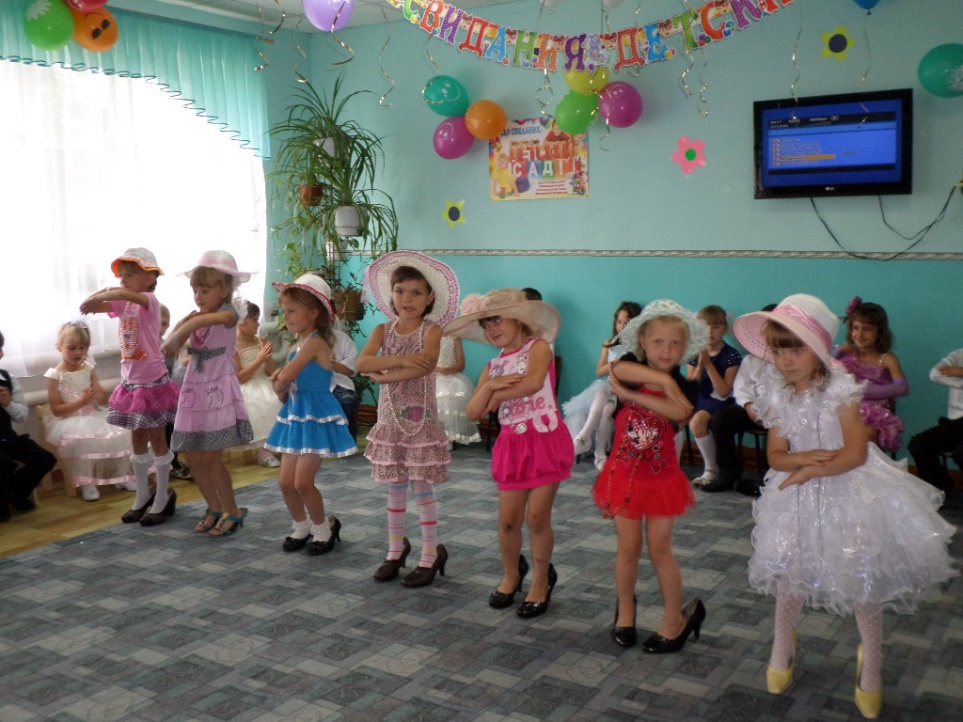 Хорошо у нас в саду!
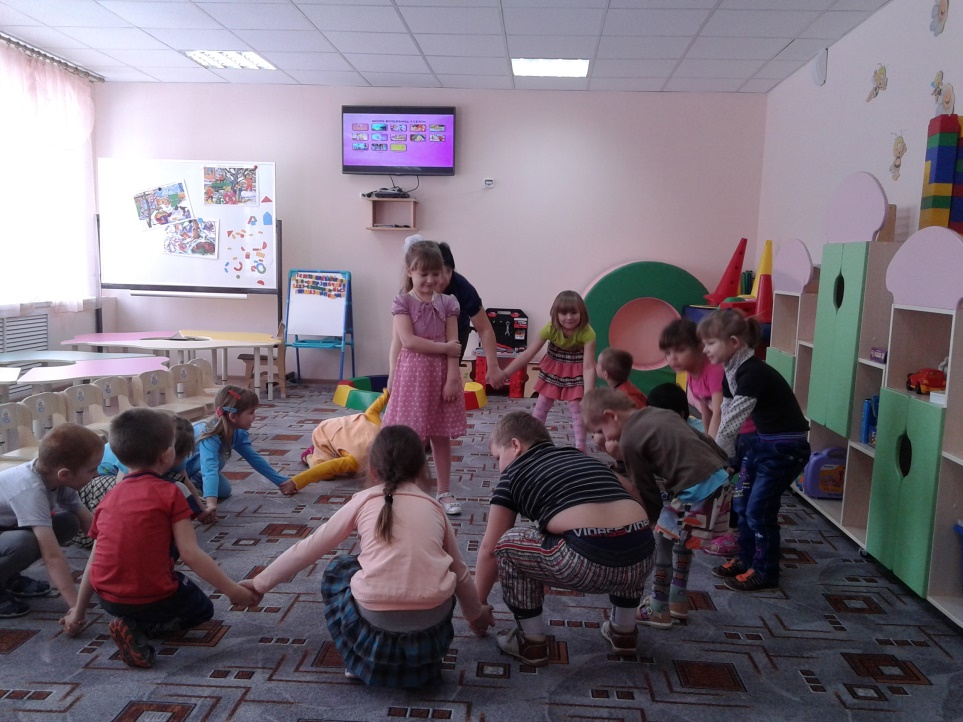 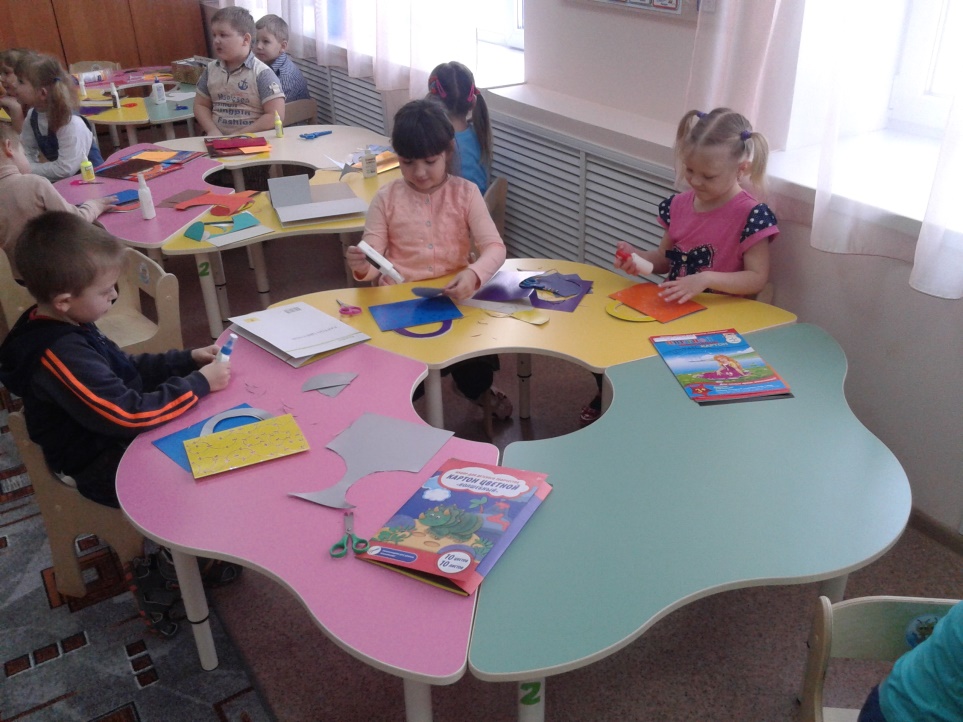 Дружно играем
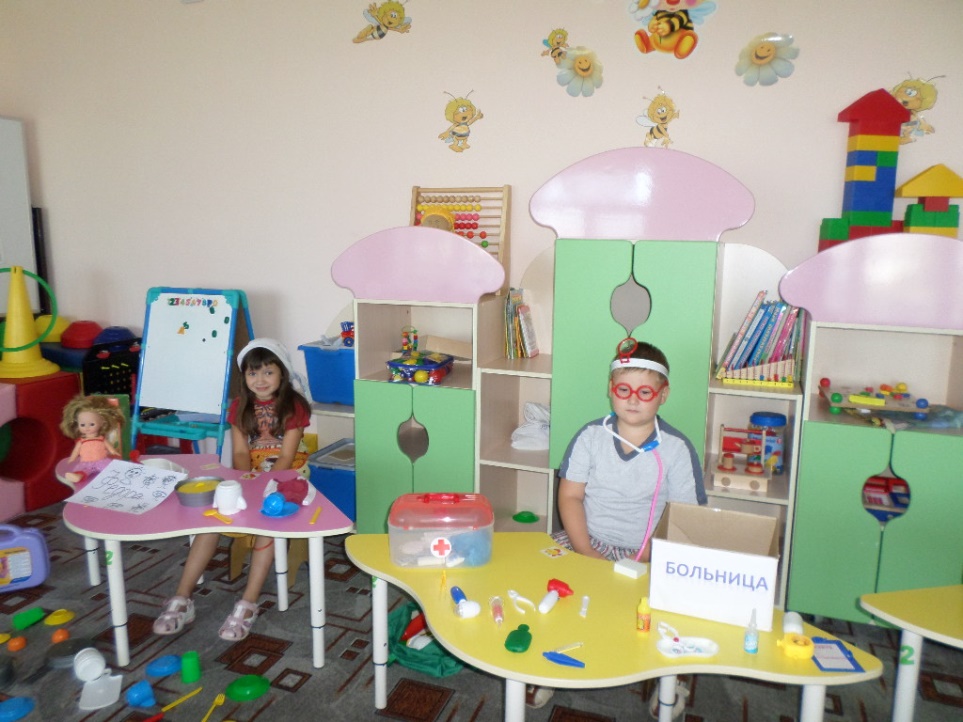 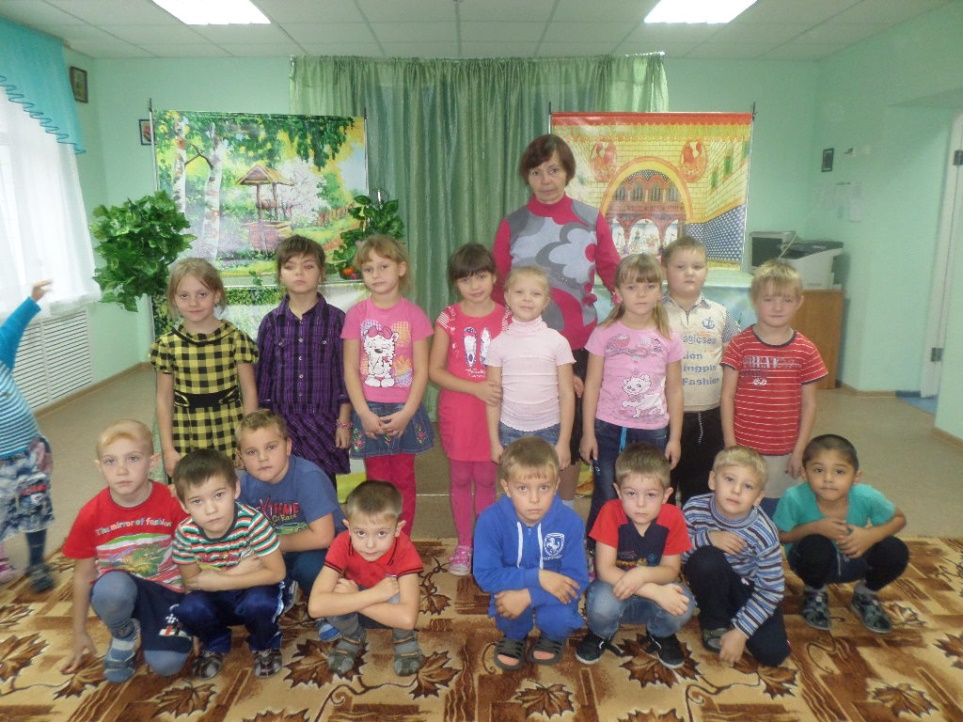 Растем сильными и здоровыми.
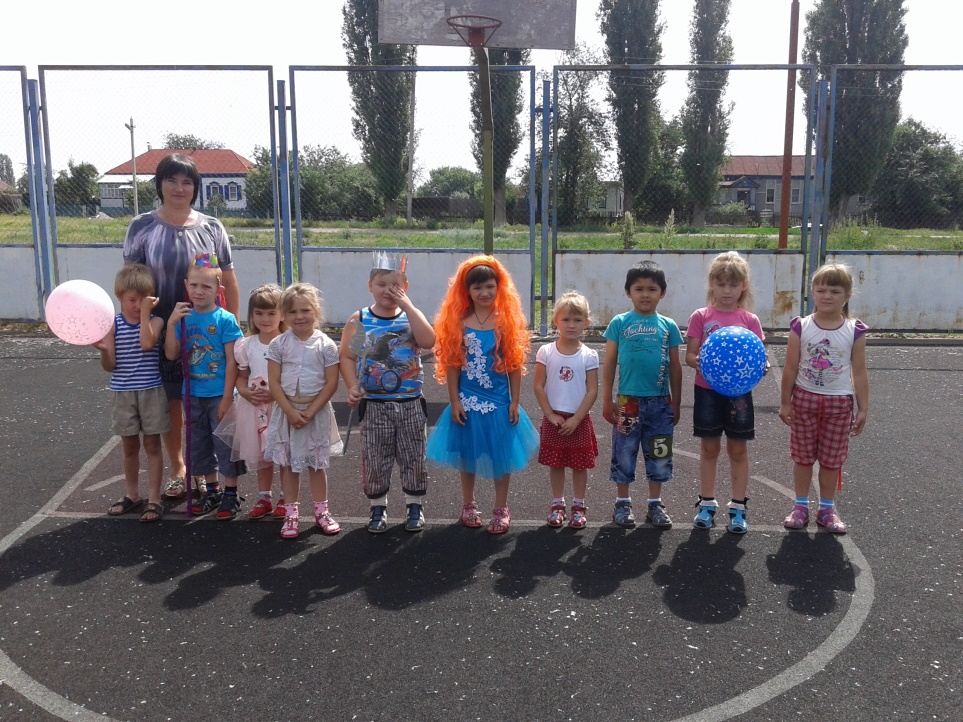 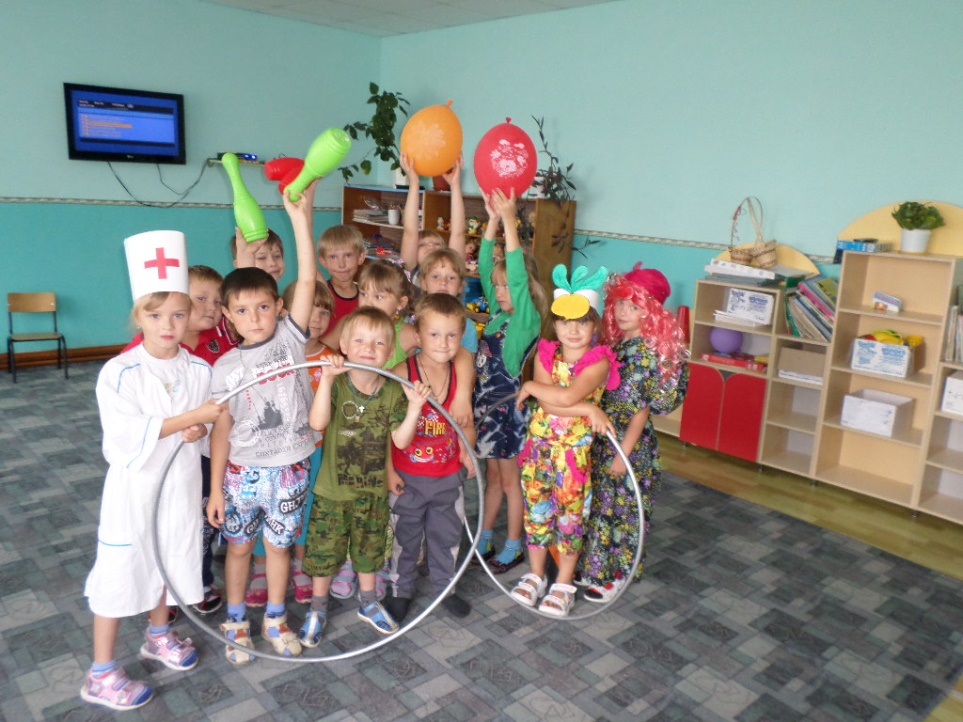 Нам весело!
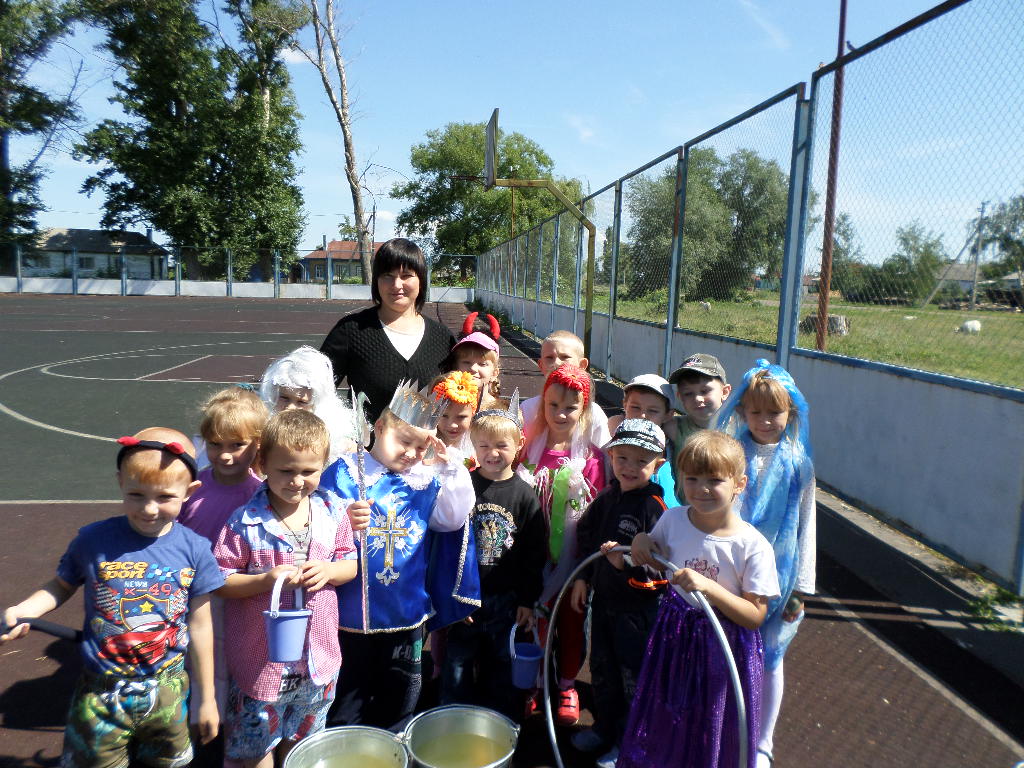 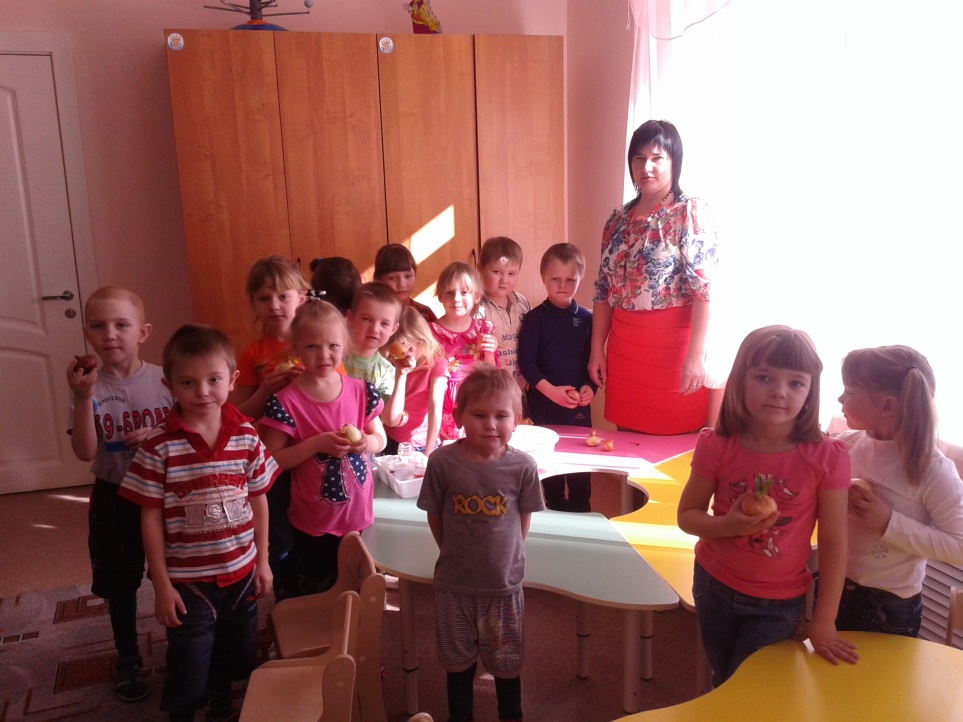 Летние развлечения
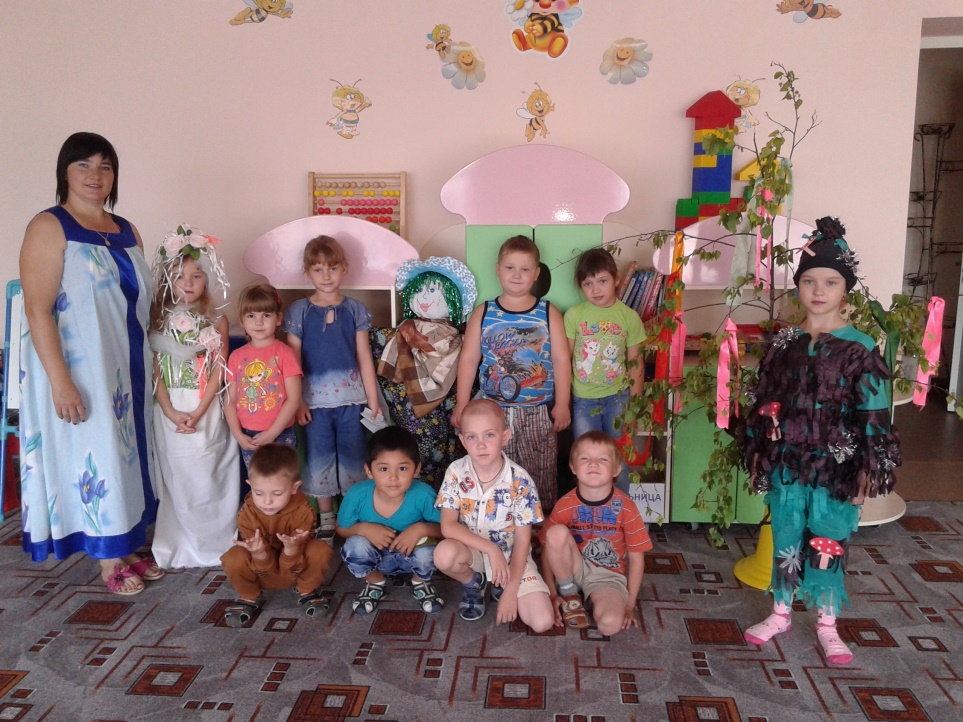 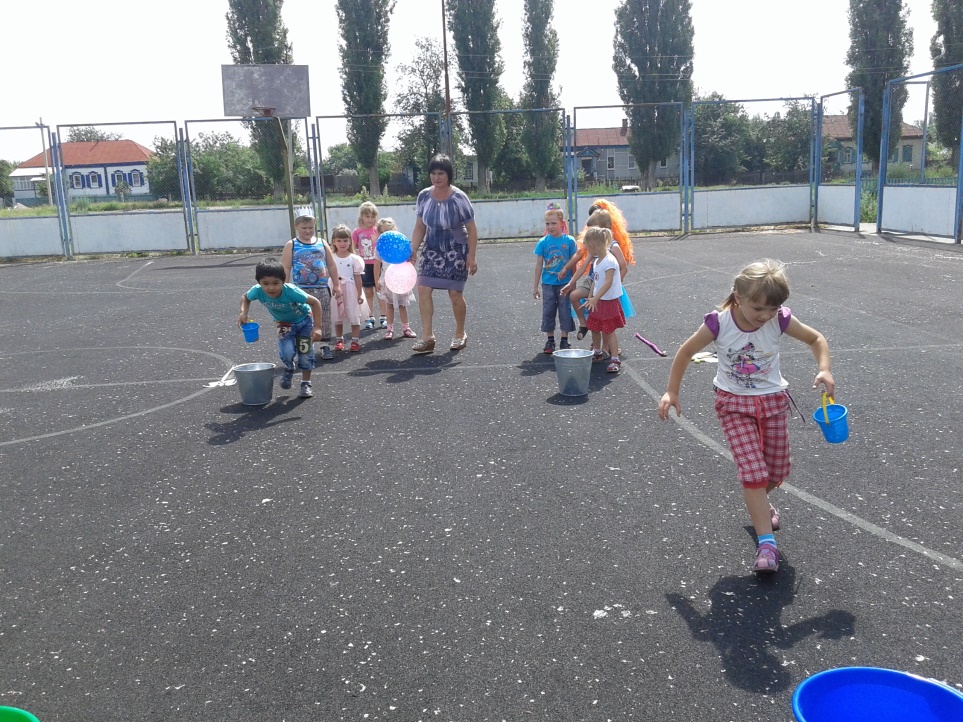 Интересно и весело!
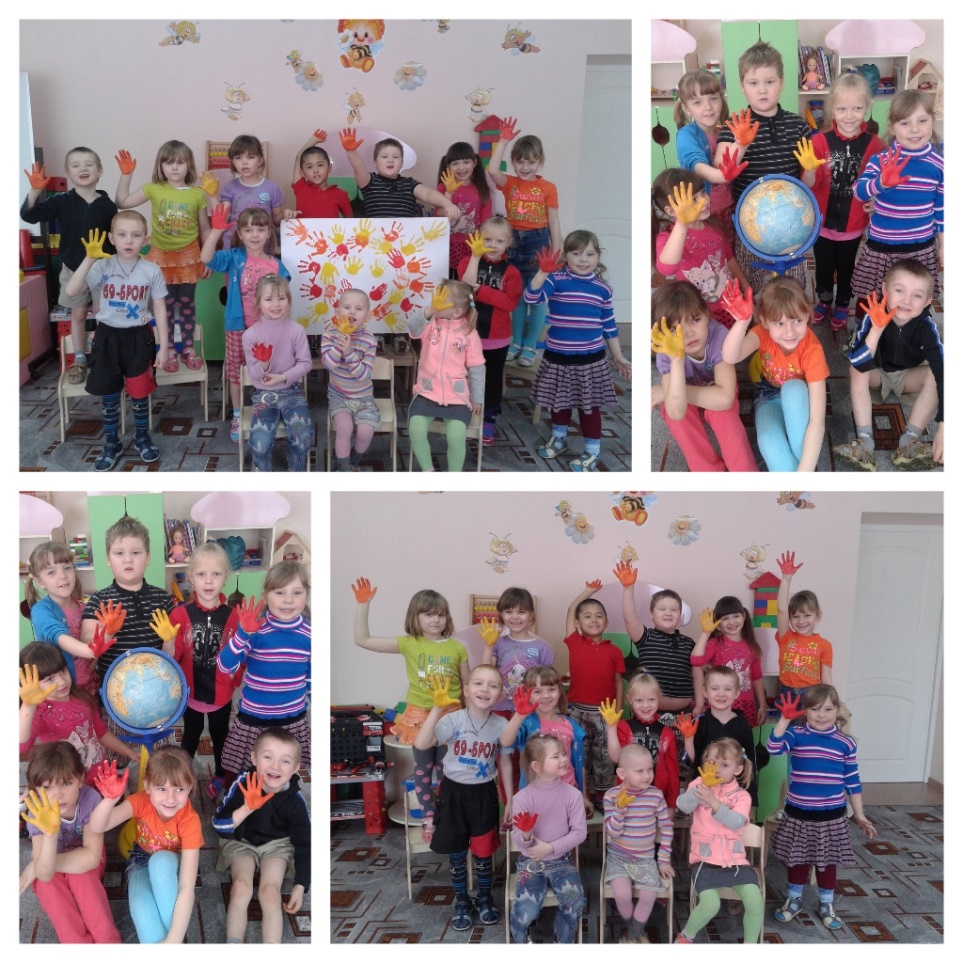 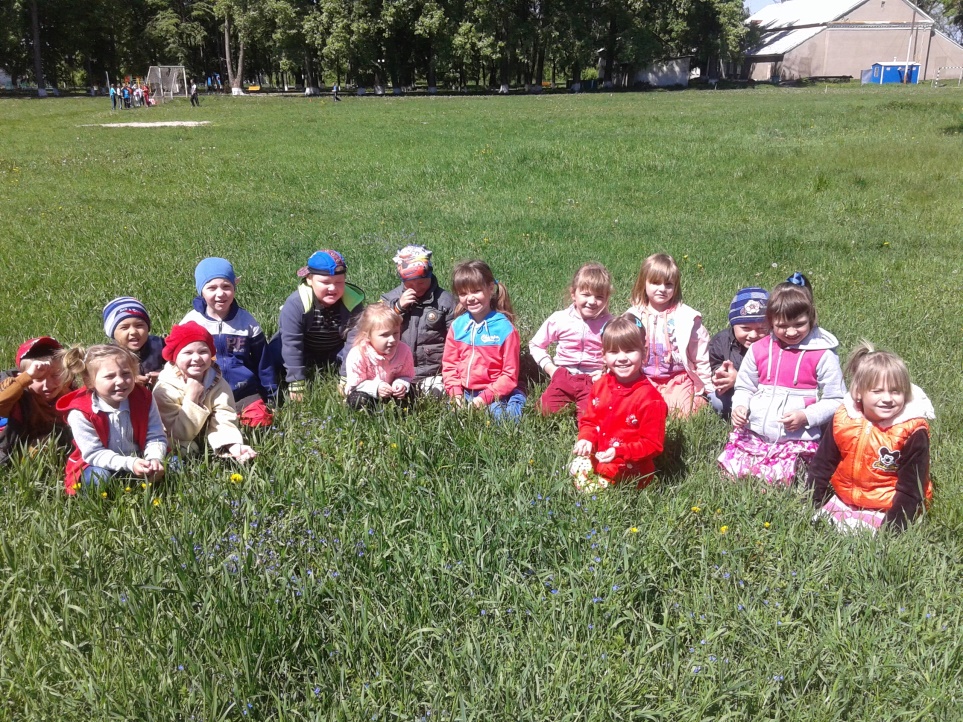 На прогулке
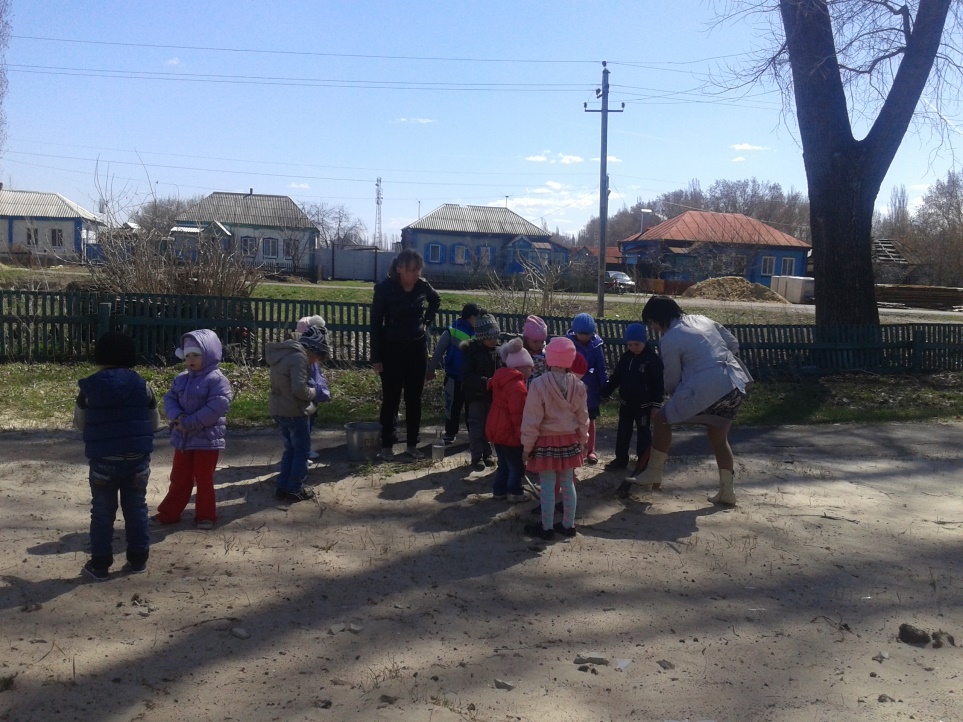 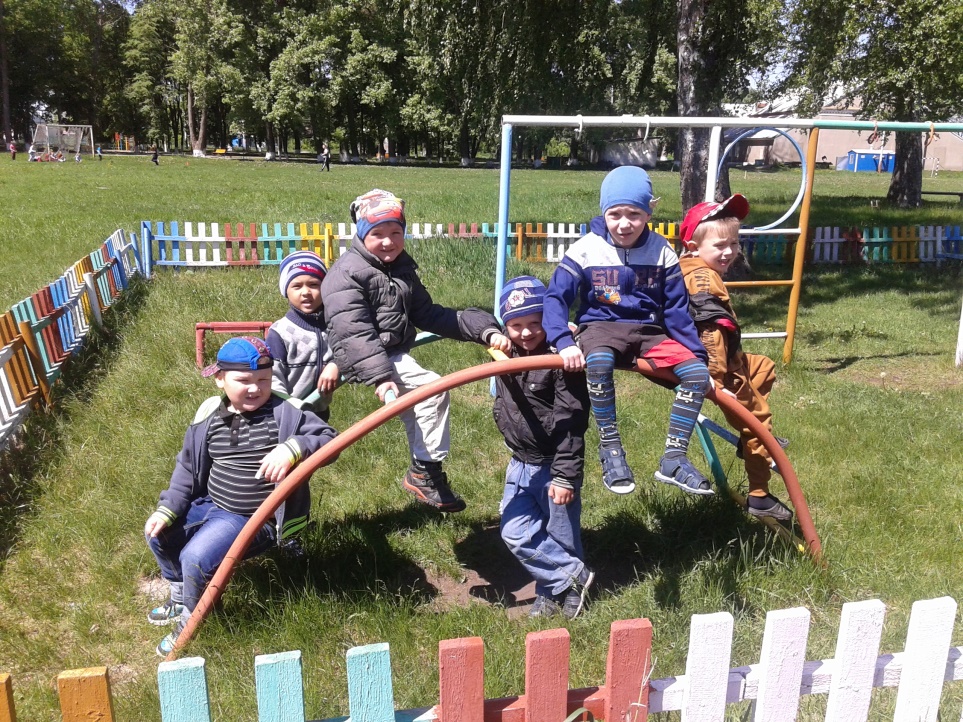 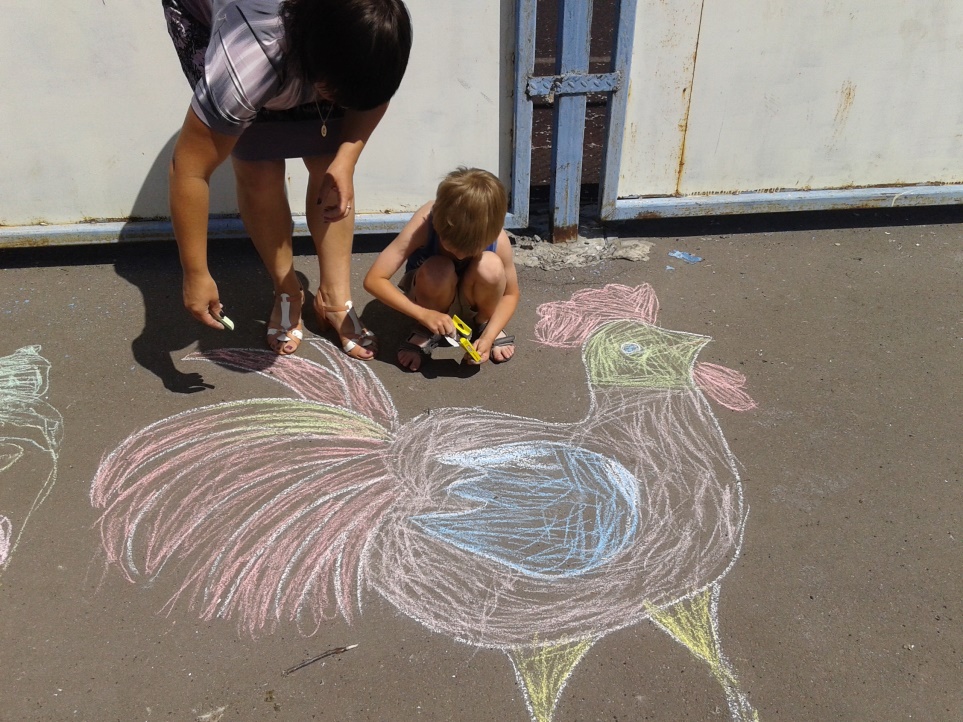 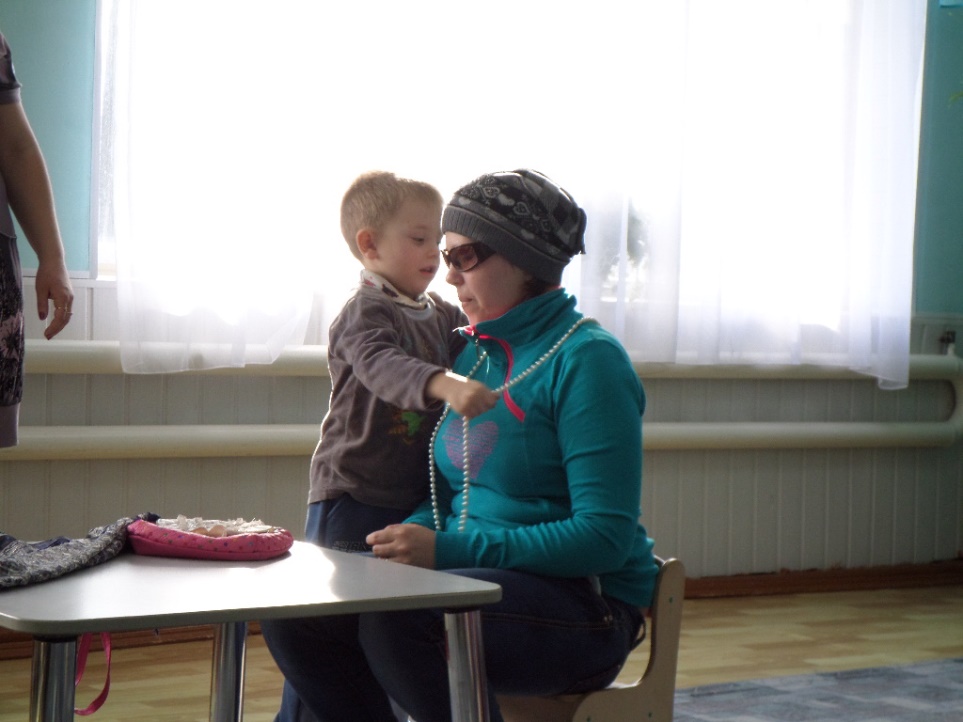 Наши развлечения
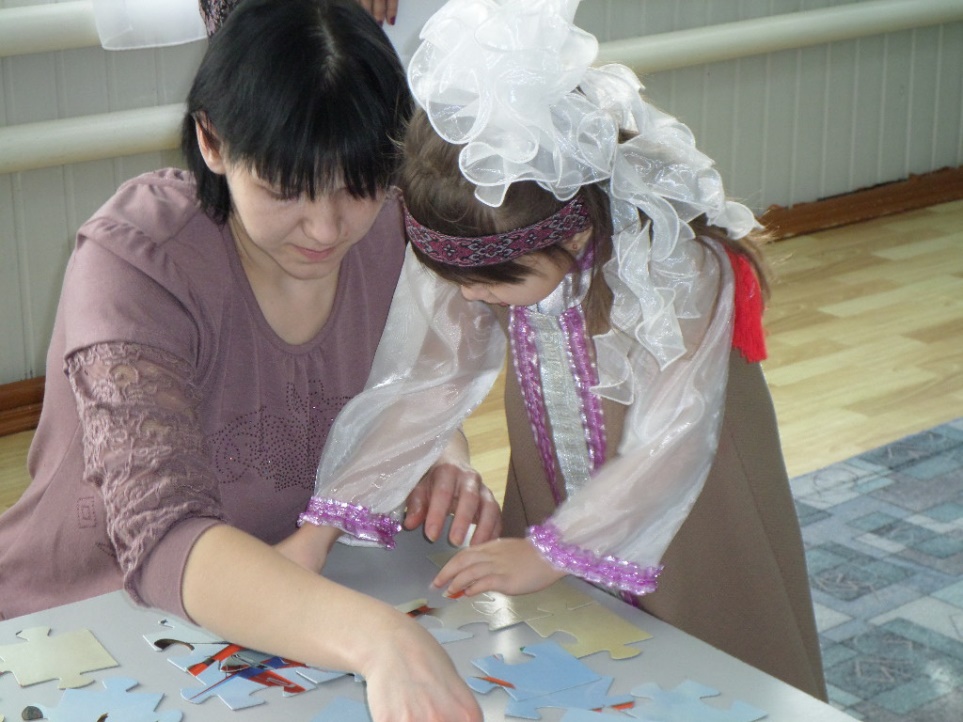 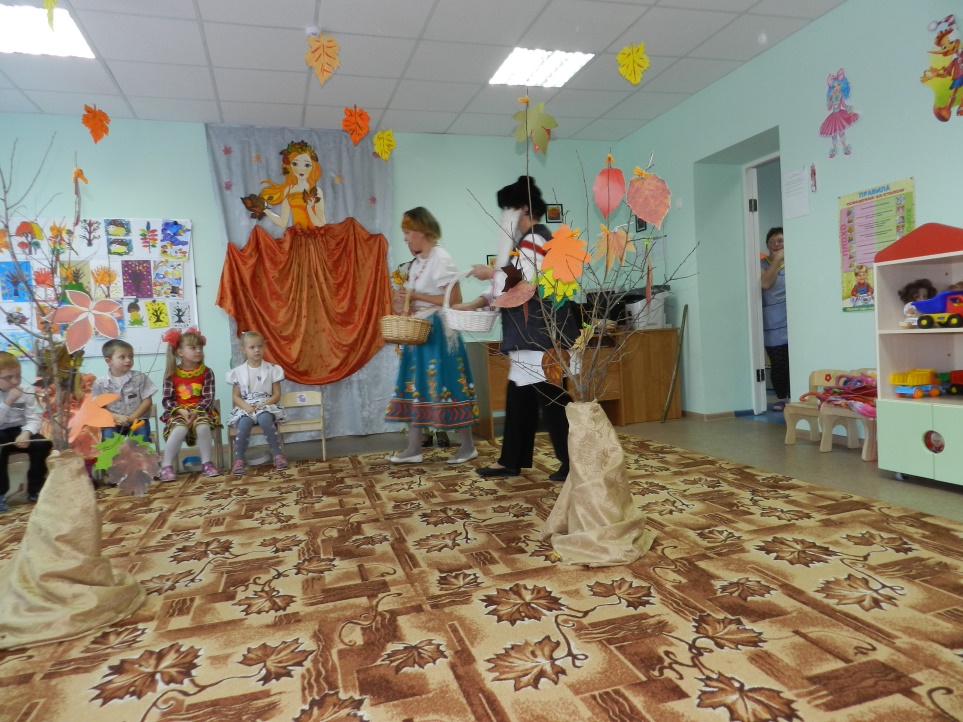 Как мы вам?
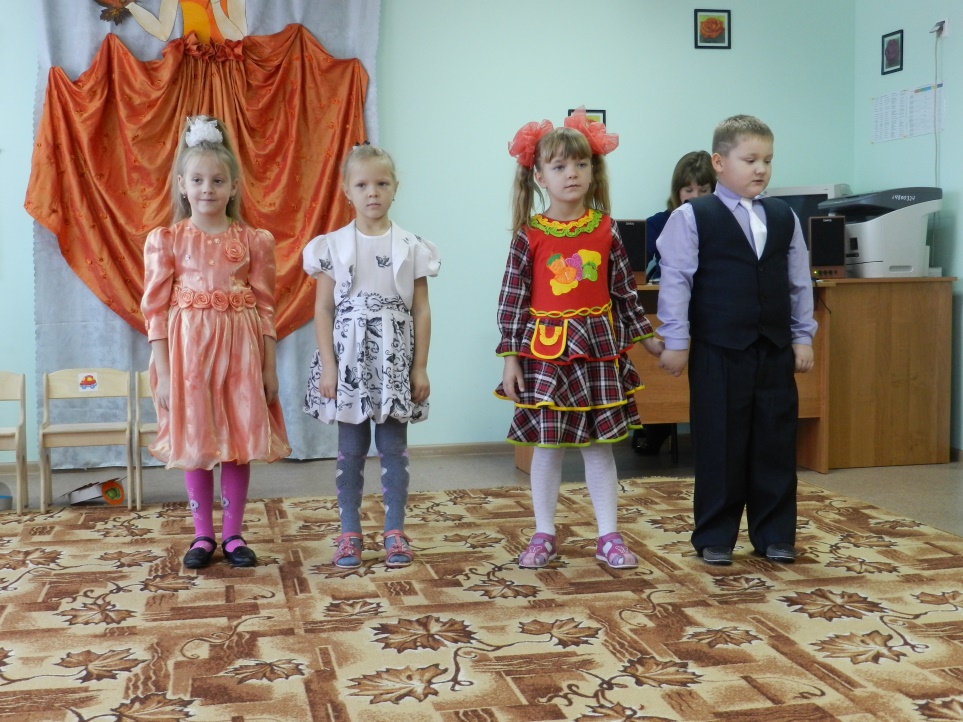 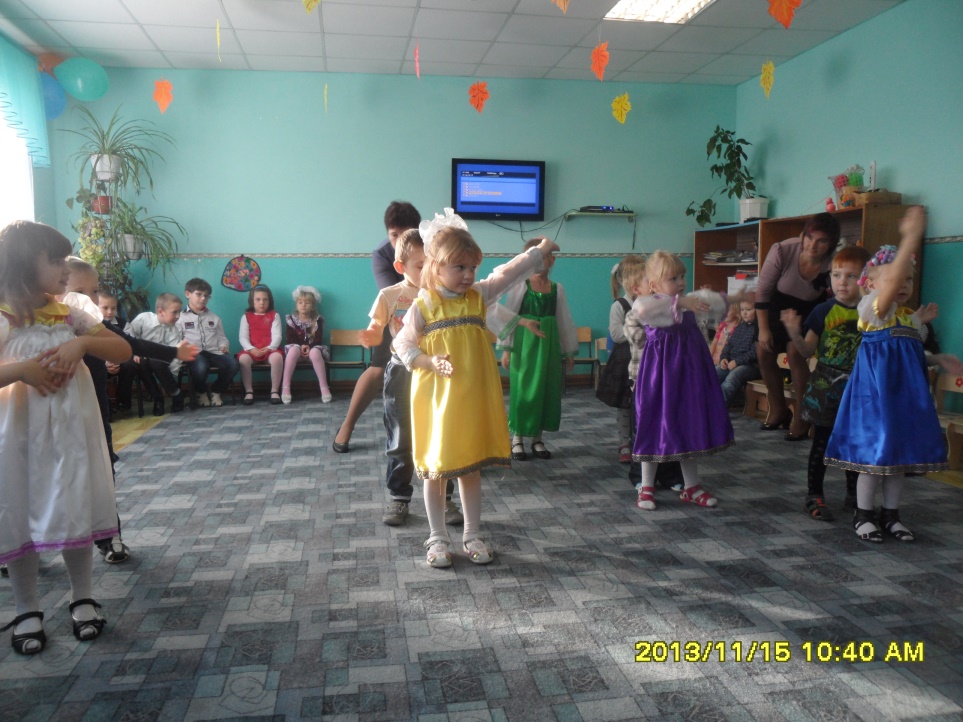 КРАСОТА-ТО КАКАЯ!
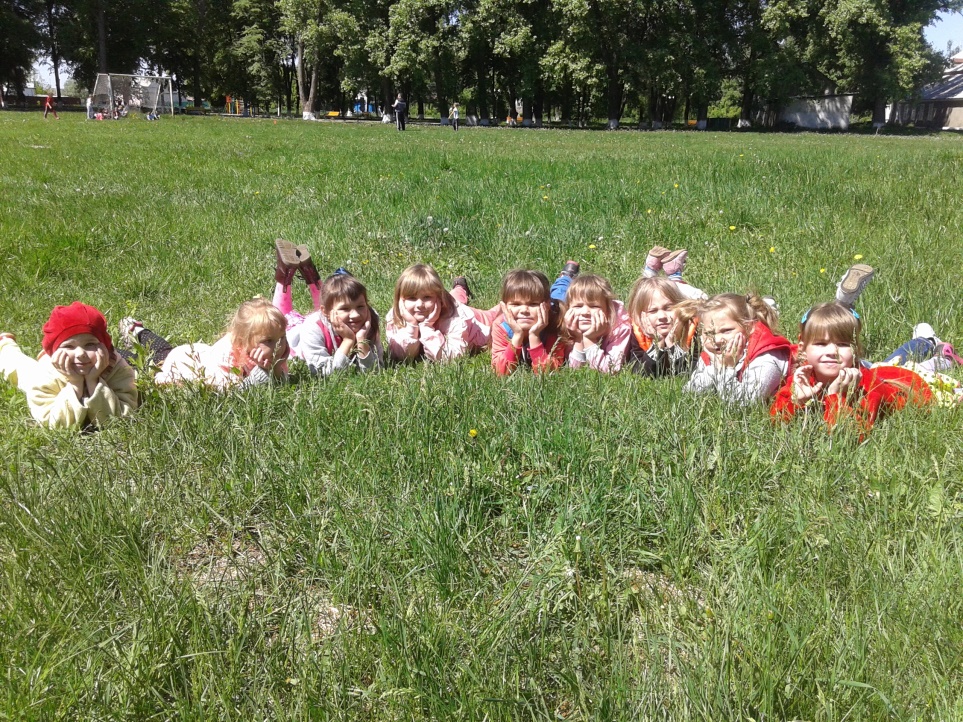 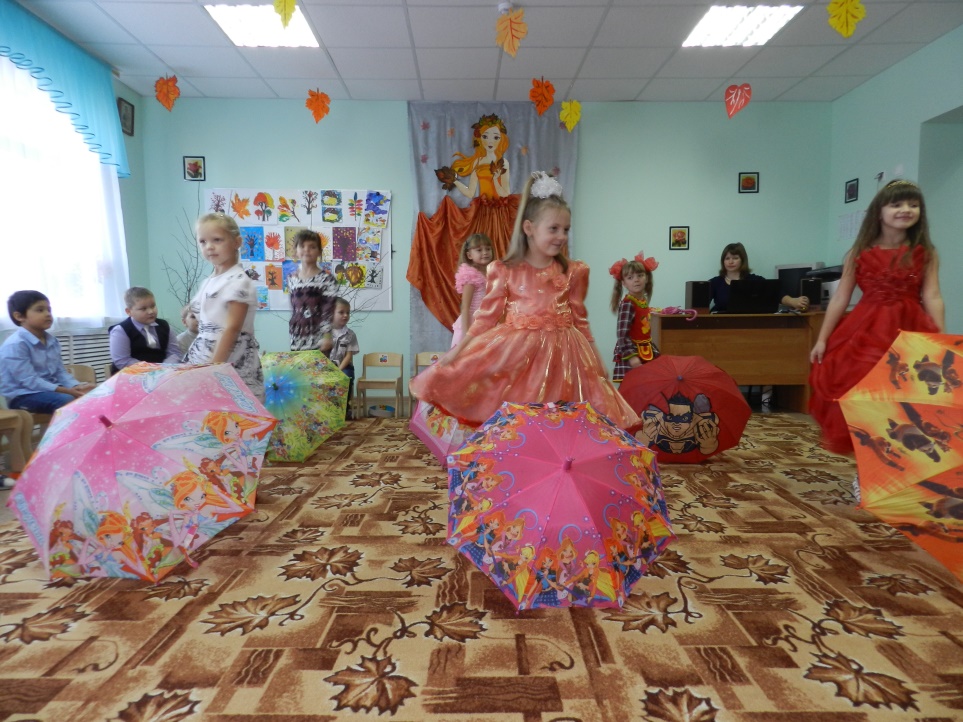 НАШИ ПРАЗДНИКИ
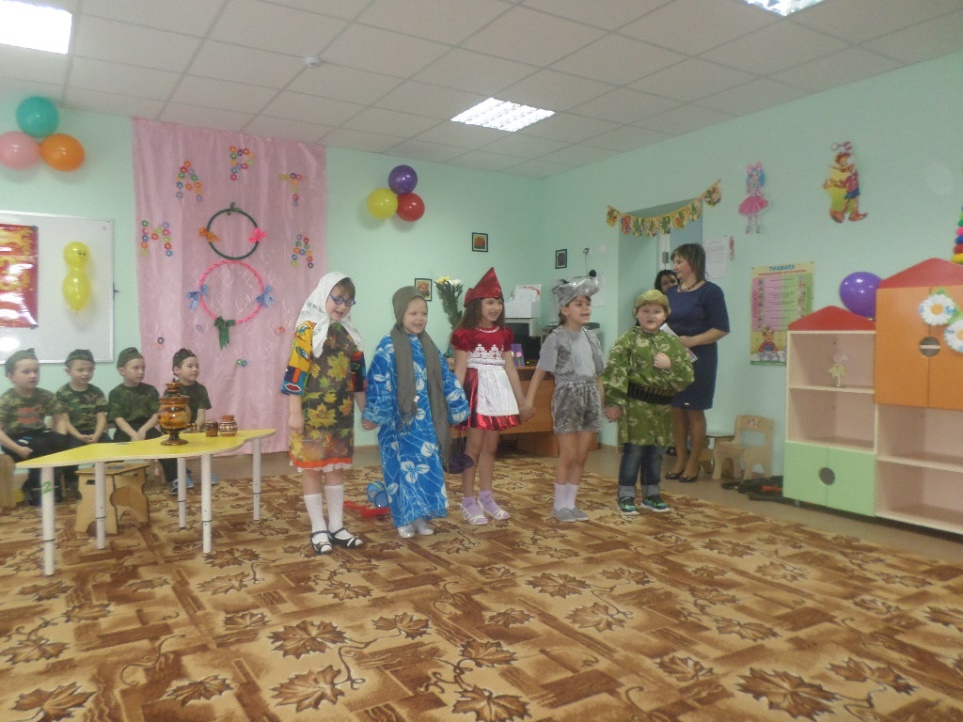 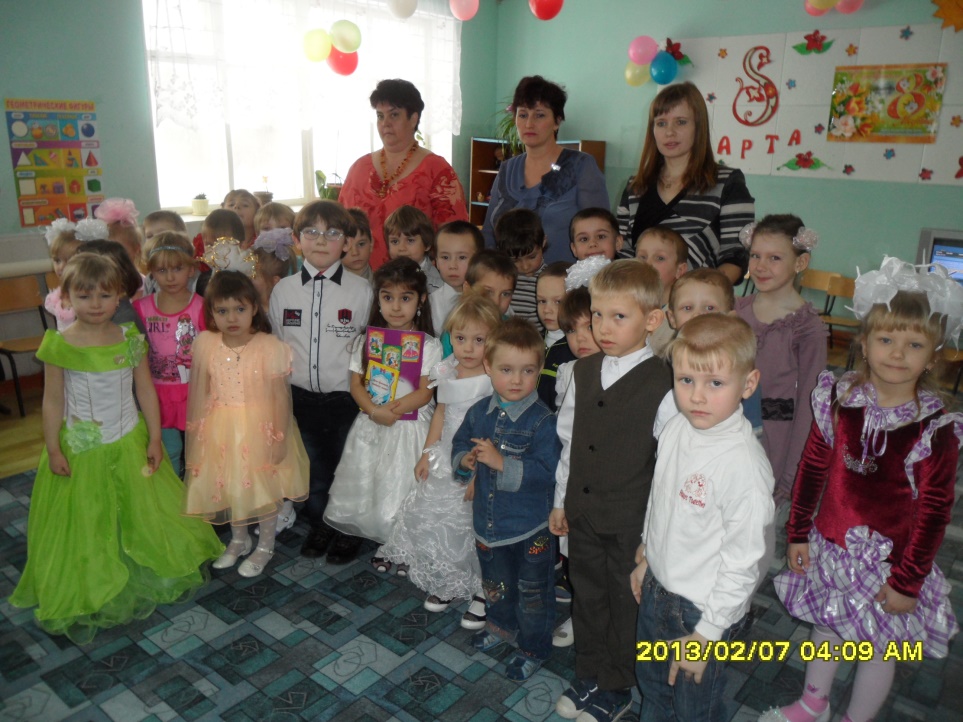 МЫ ПОЕМ И ТАНЦУЕМ
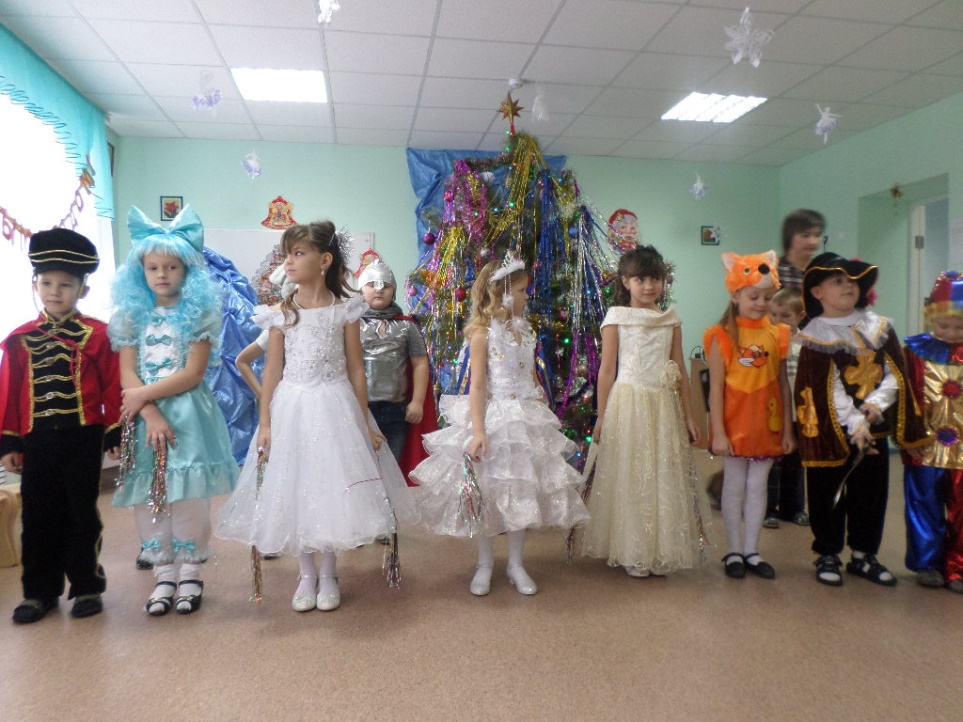 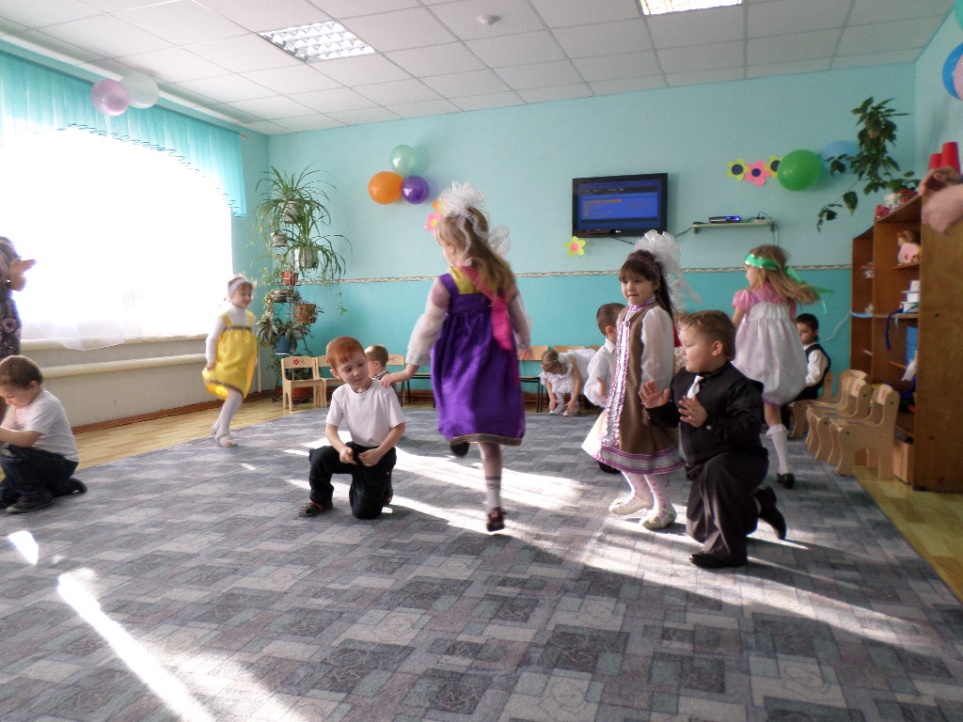 МЫ- АРТИСТЫ!
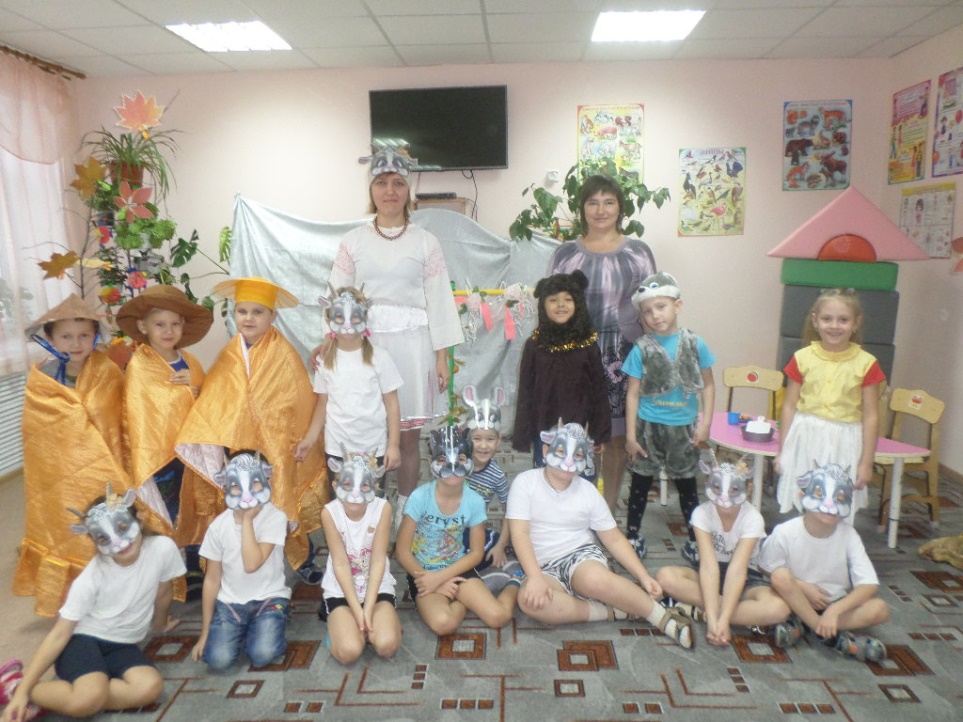 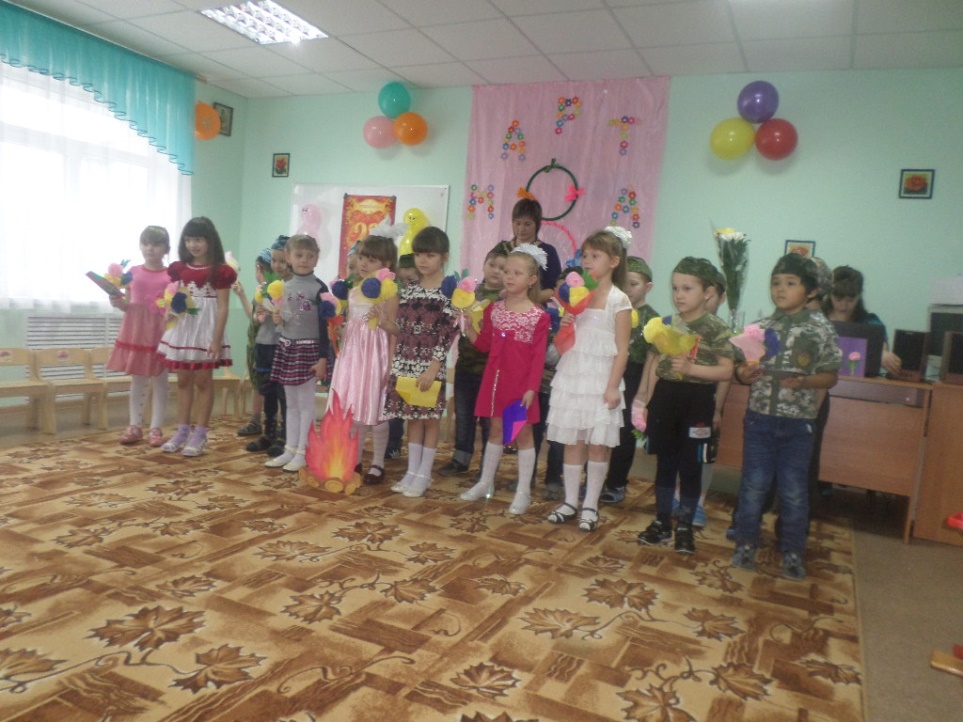 Ну вот и всЁ……………………..
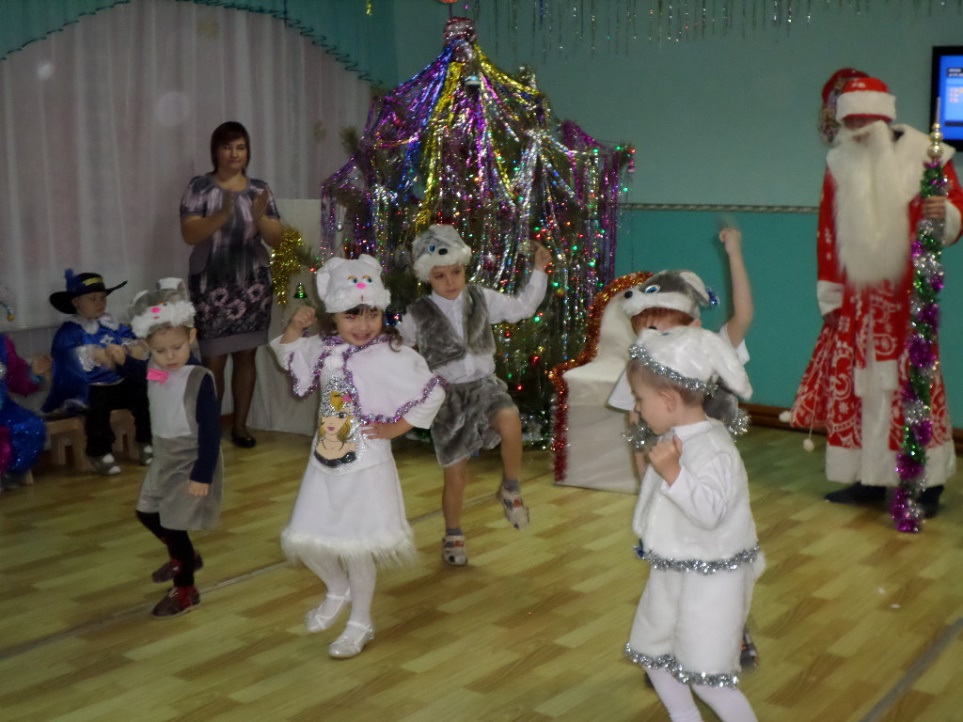 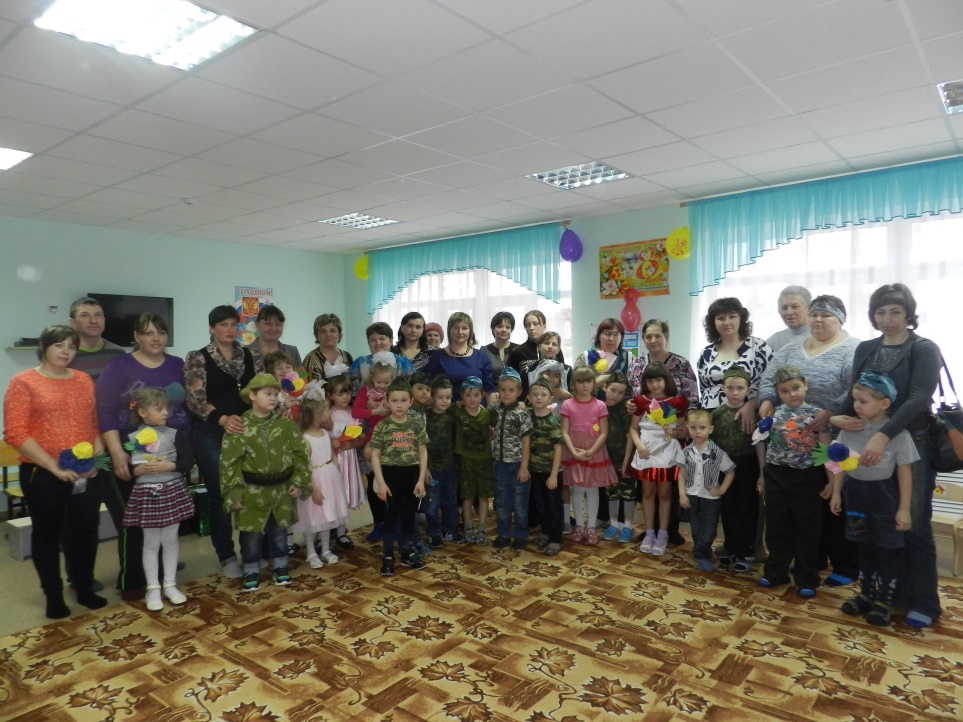 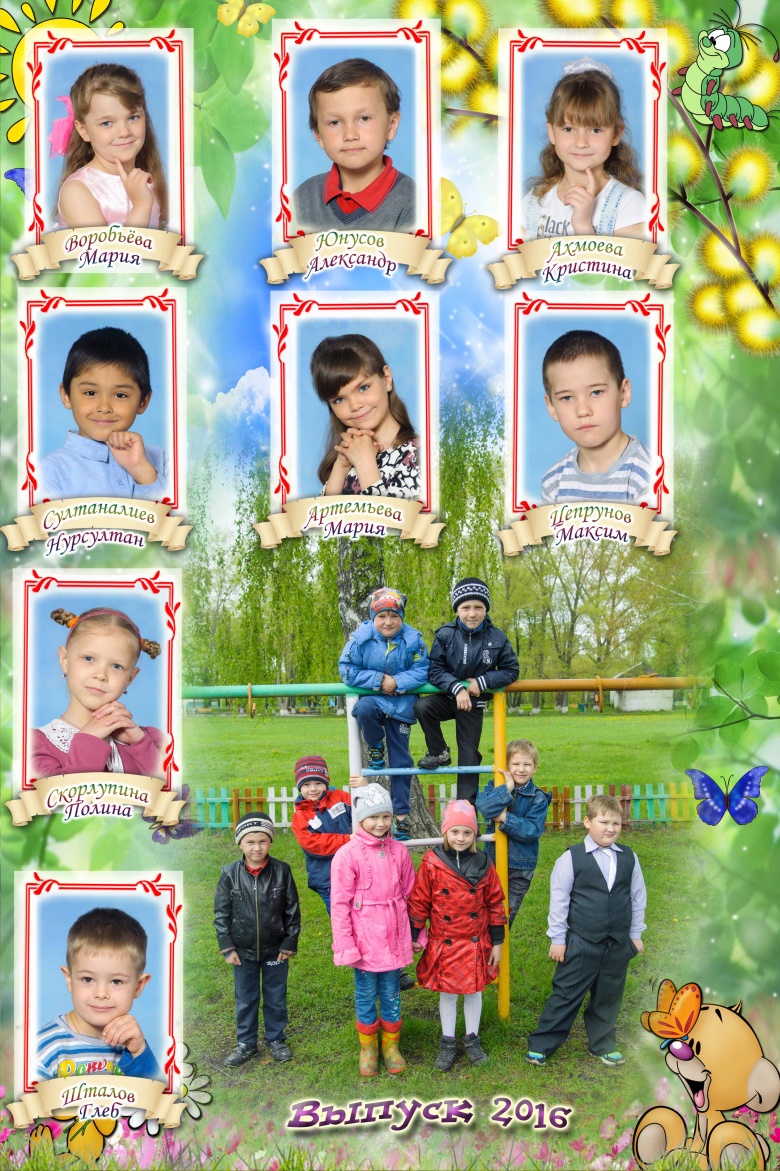 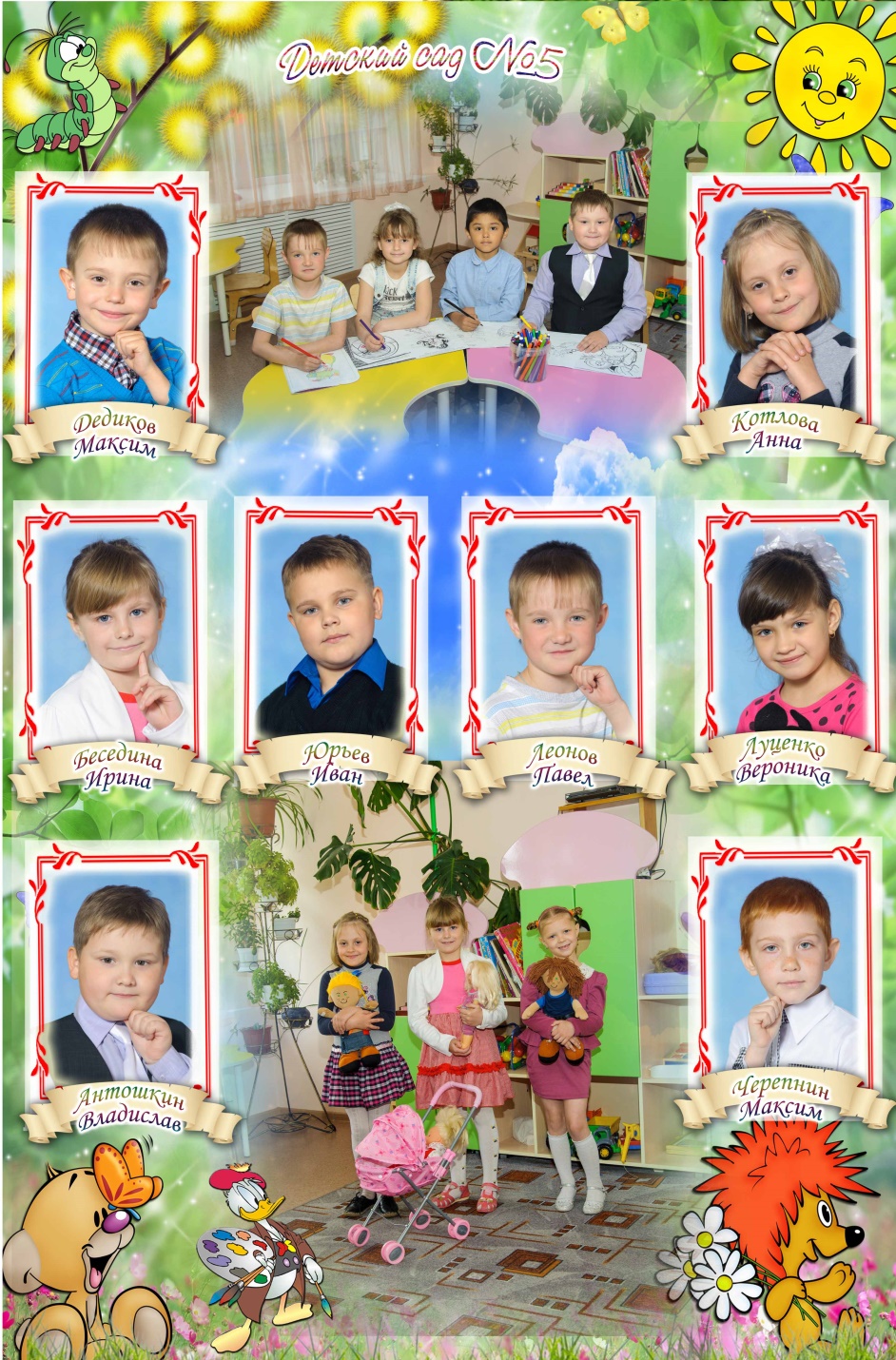 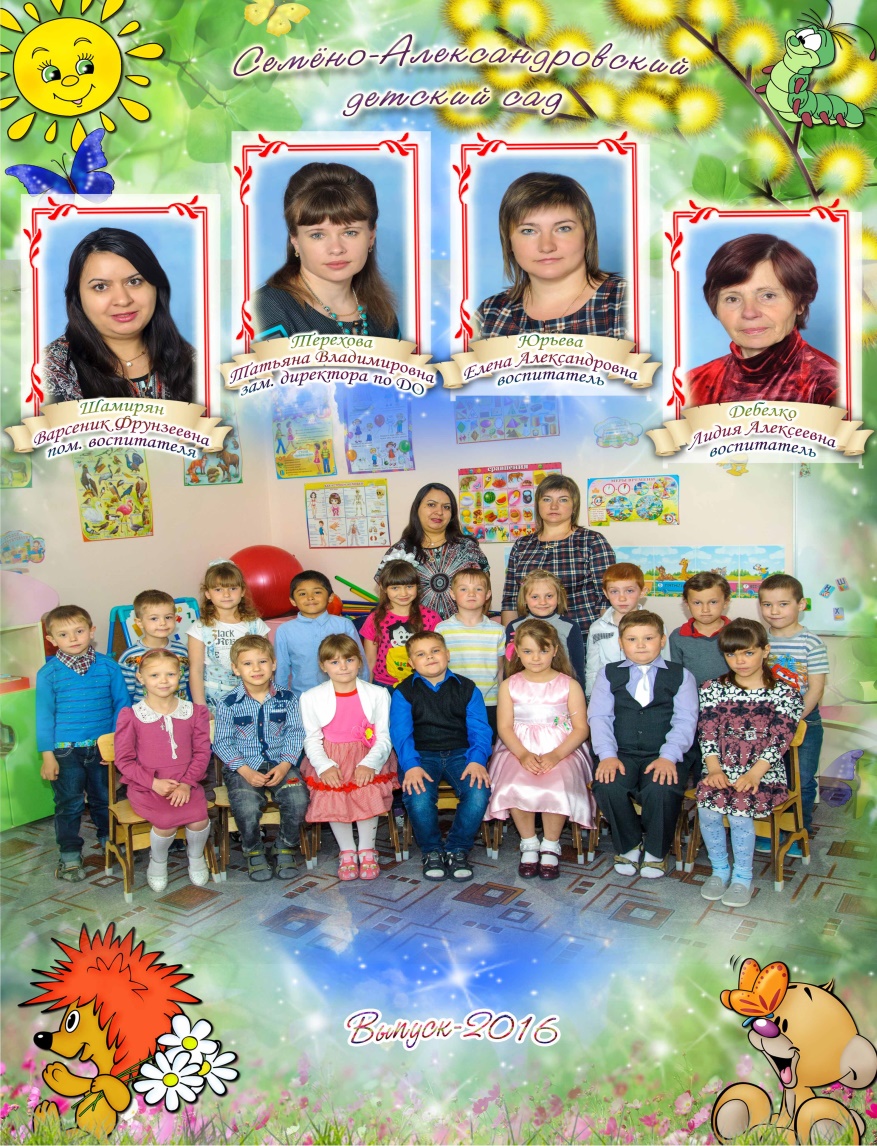 Что сказать вам на прощанье в этот трогательный час?Чтоб исполнились желанья и мечты сбылись у вас.Чтобы шли по жизни смело, за любое брались дело,Чтобы вы с пути не сбились, чтобы вами все гордились.Стройте, пойте и дерзайте, но про нас не забывайте!
В добрый путь, выпускники!